ЭКОНОМИЧЕСКИЕ РАЙОНЫ КАЗАХСТАНА. ЦЕНТРАЛЬНЫЙ КАЗАХСТАН
СОСТАВ РЕГИОНА:Карагандинская областьПлощадь 428 тыс. км.кв.Население – 1,3339 млн. чел. (9%).Средняя плотность – 3,1 чел/км.кв.
Вспомните:-  в каких природных зонах расположен ЦК;- протекают ли по территории крупные реки, есть ли озёра?- Каими полезными ископаемыми богат регион;- какой имеет рельеф?
Физическая карта Казахстана
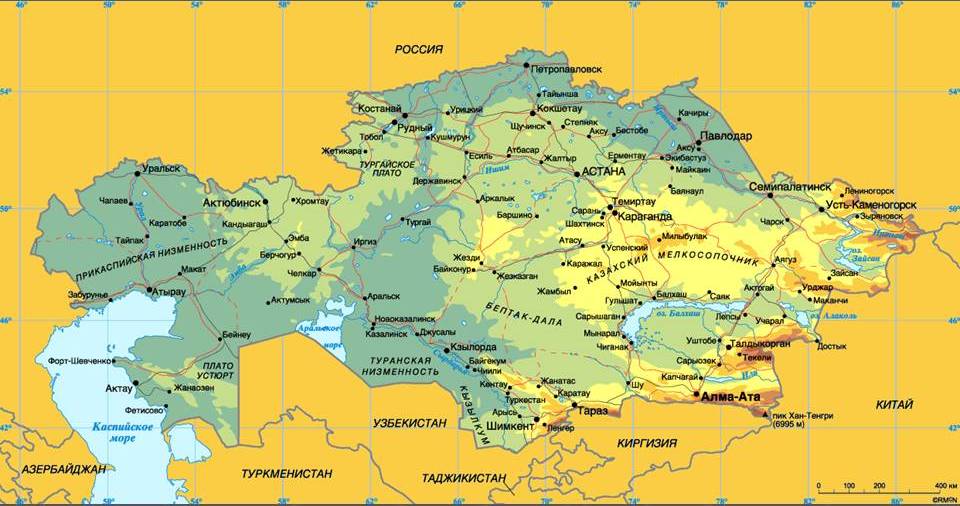 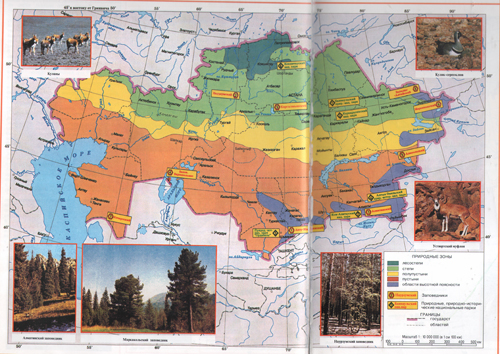 Определите по карте с какими другими экономическими регионами граничит ЦК?
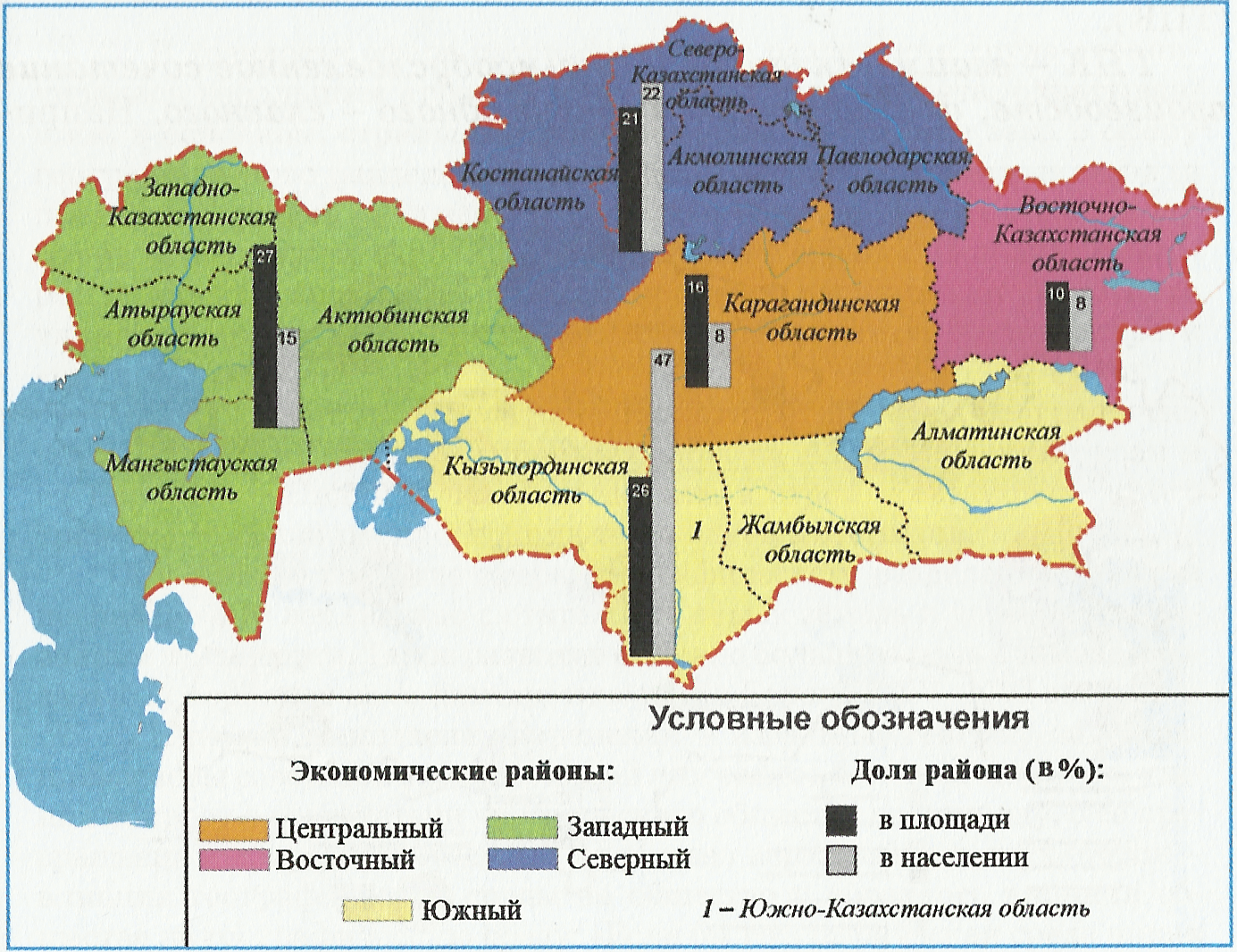 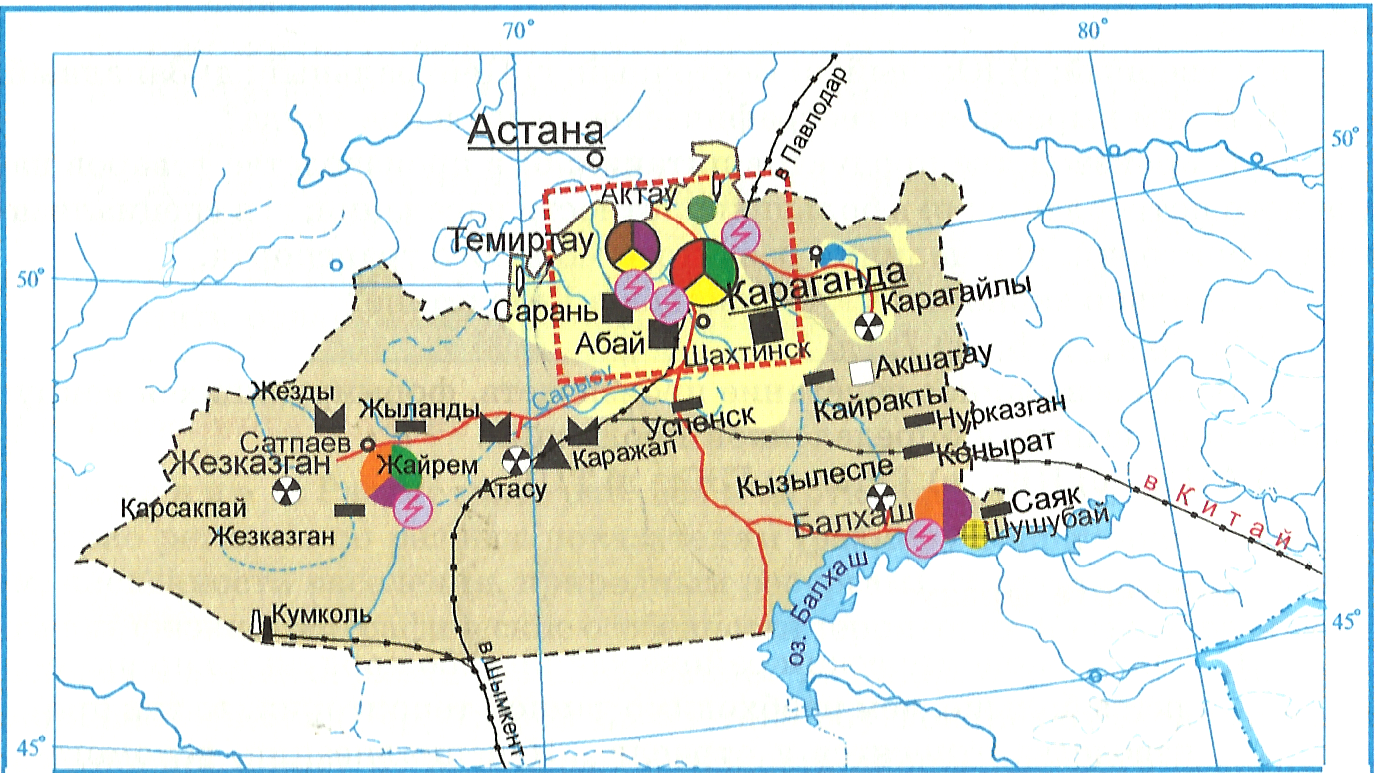 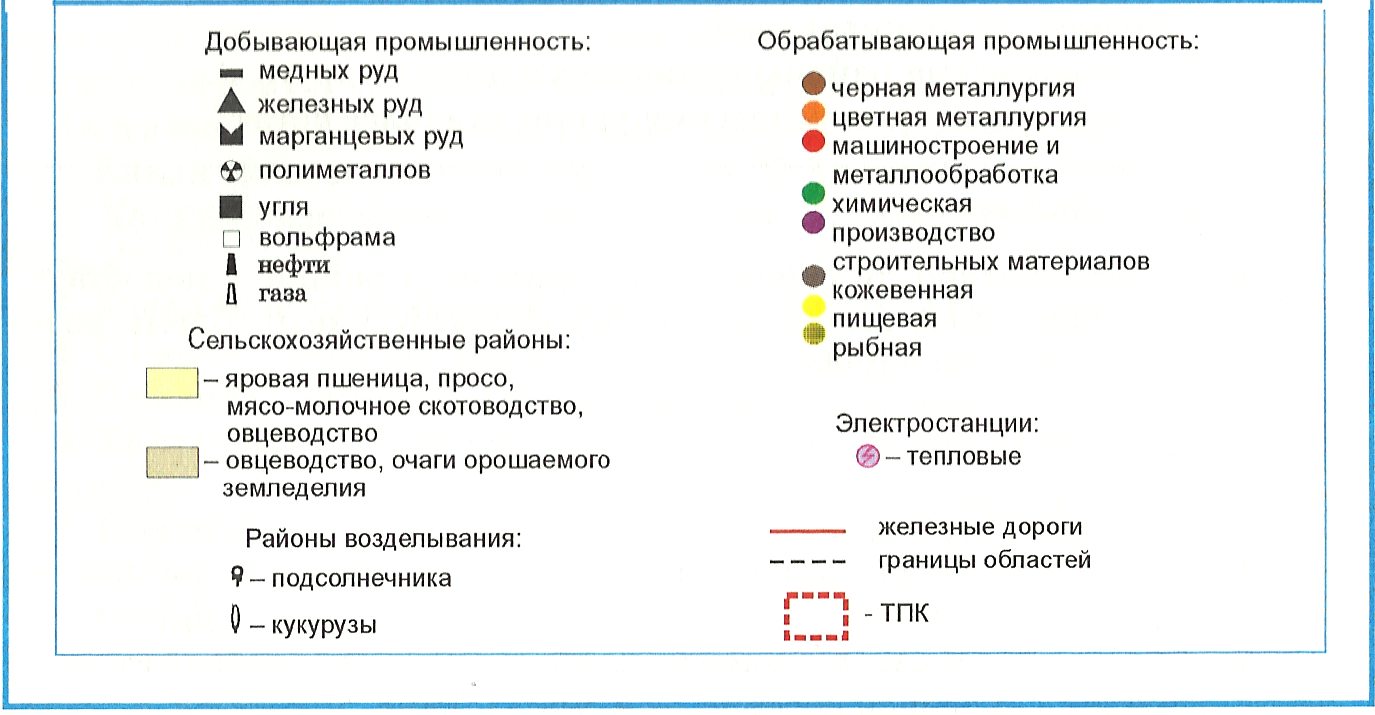 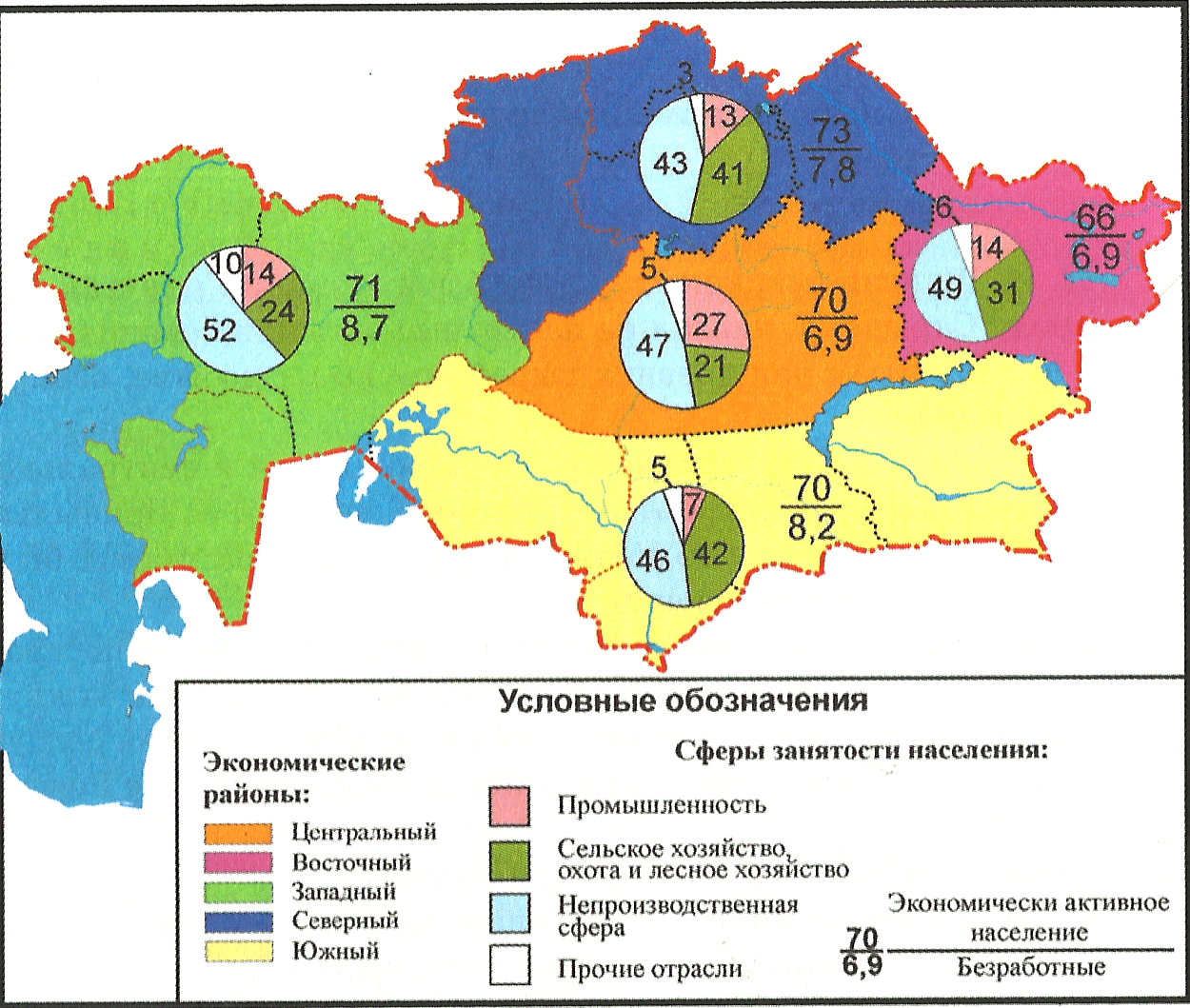 ЭКОНОМИЧЕСКИЕ РАЙОНЫ КАЗАХСТАНА. ВОСТОЧНЫЙ  КАЗАХСТАН
СОСТАВ РЕГИОНА:Восточно-Казахстанская областьПлощадь 283 тыс. км.кв.Население – 1,425 млн. чел. (9%).Средняя плотность – 5 чел/км.кв.
Вспомните:-  в каких природных зонах расположен ЦК;- протекают ли по территории крупные реки, есть ли озёра?- Каими полезными ископаемыми богат регион;- какой имеет рельеф?
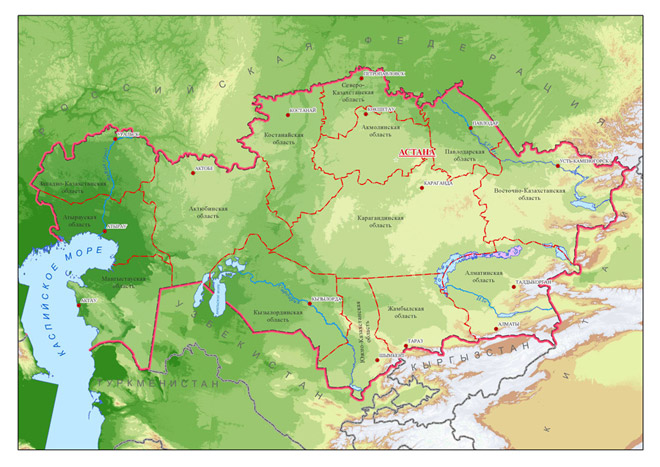 Физическая карта
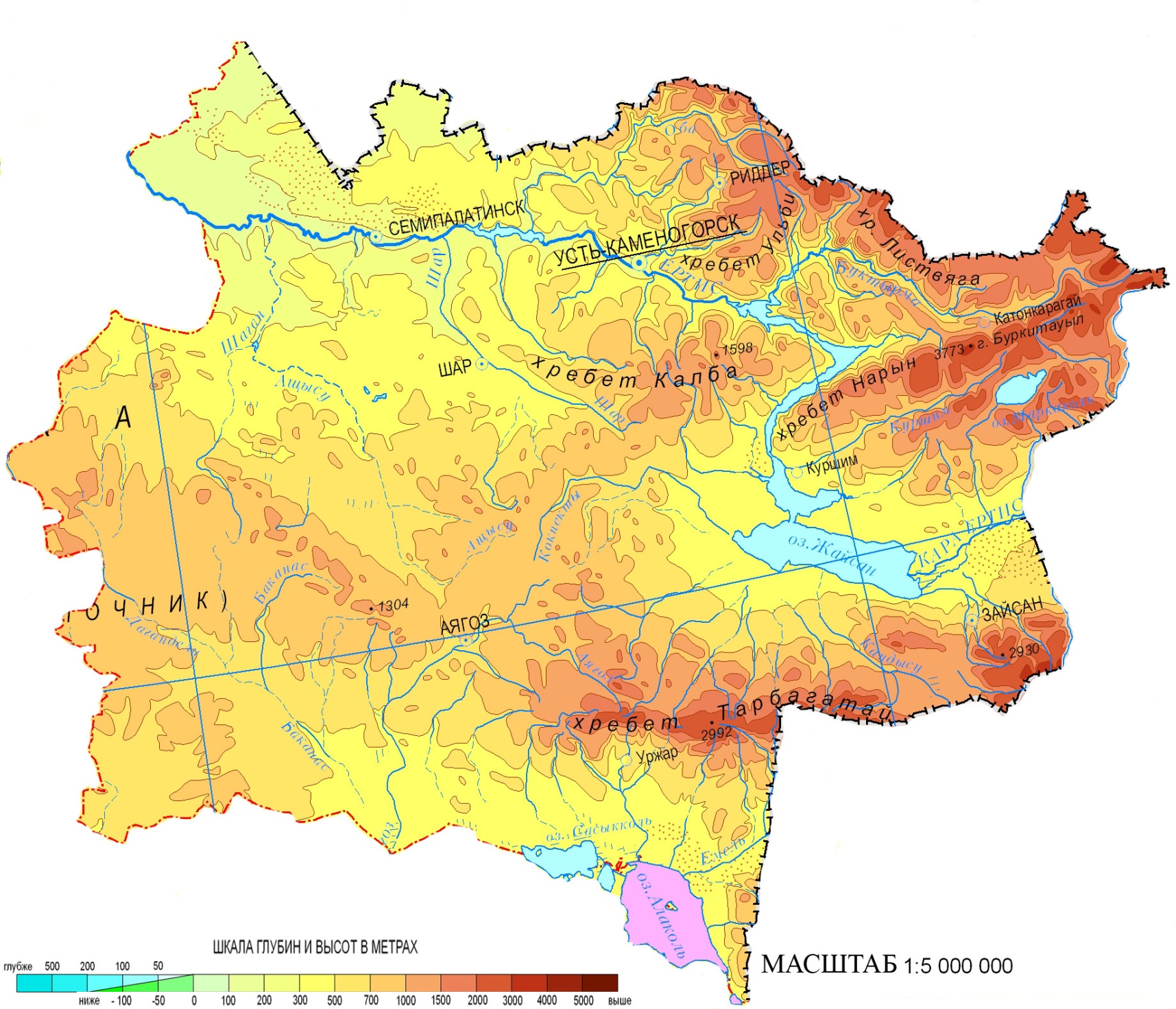 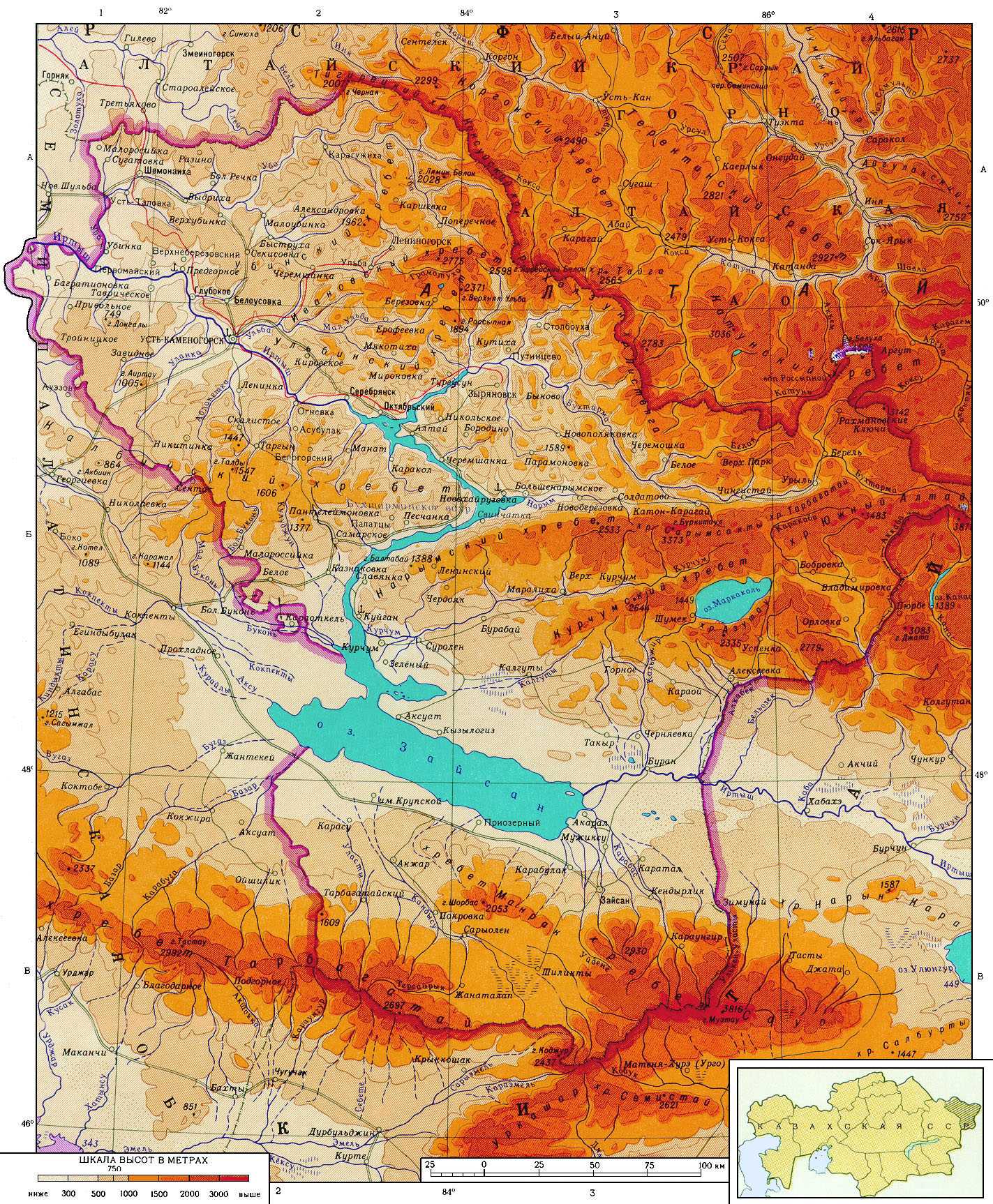 Реки Иртыш, Бухтарма.Озёра Зайсан, Маркаколь.Гора Белуха 4509м.Горные хребты: Нарын, Листвяга, Курчум, Холзун, Ульбинский. Горы Чингистау.Калбинский хребет.
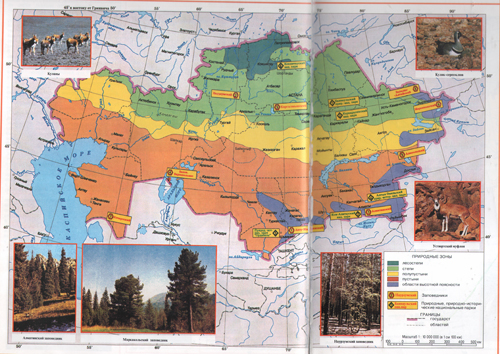 С какими регионами граничит ВК ?
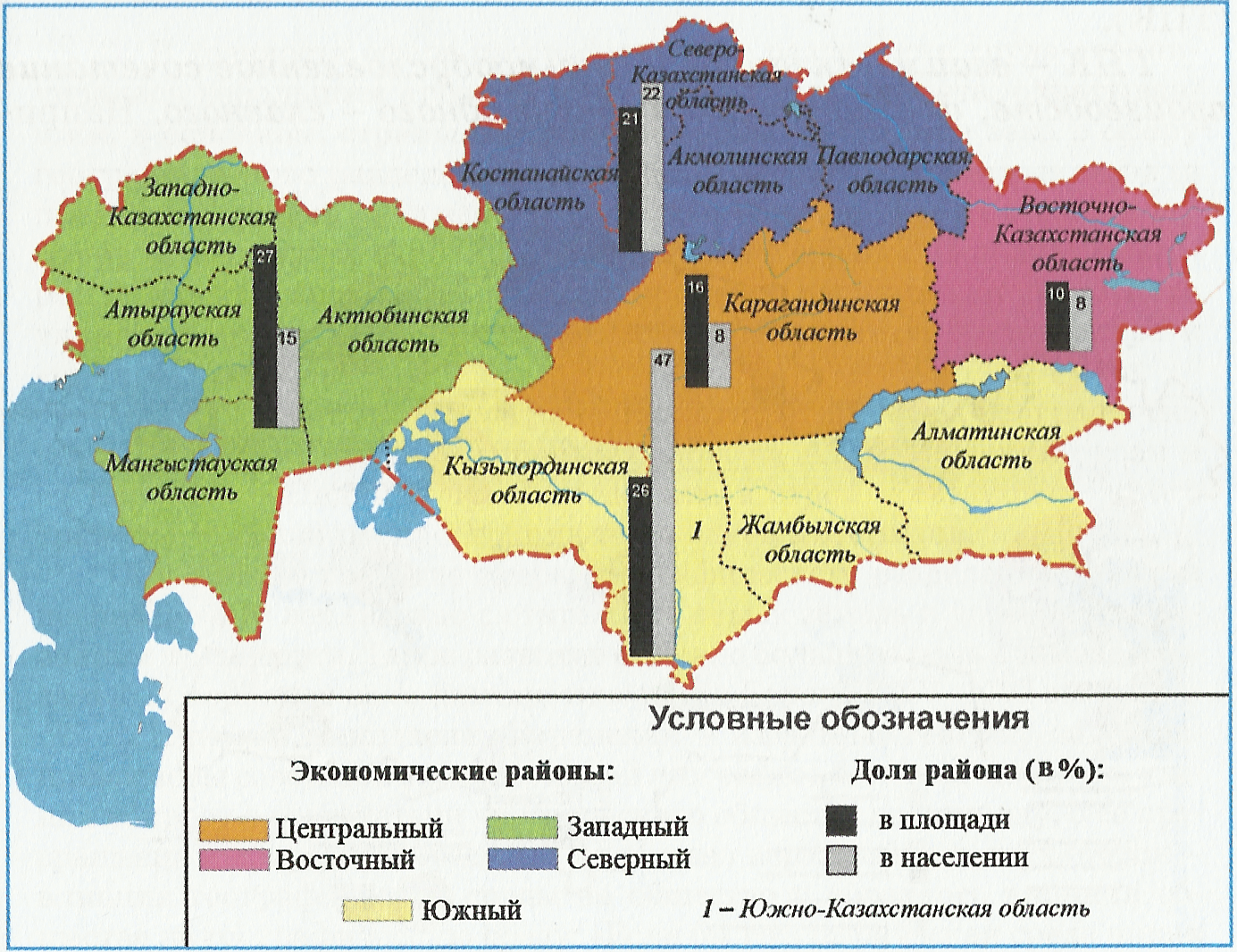 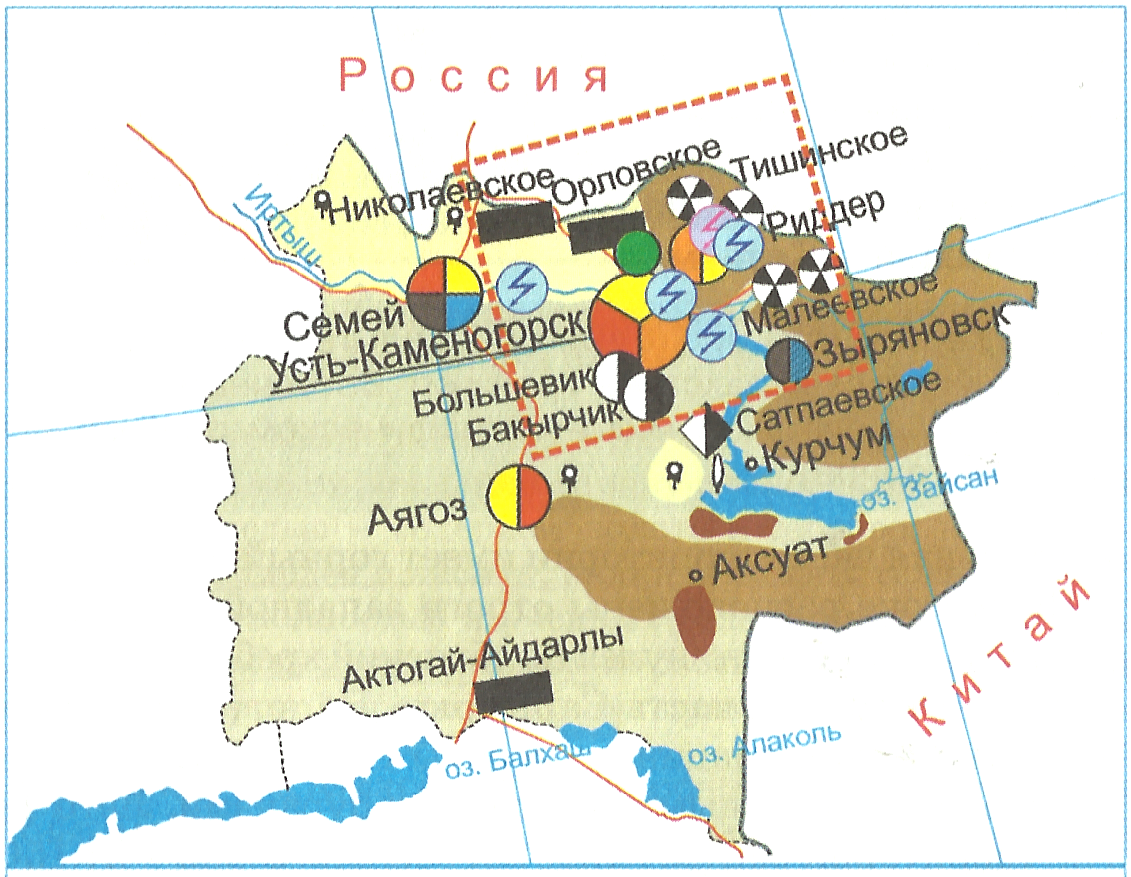 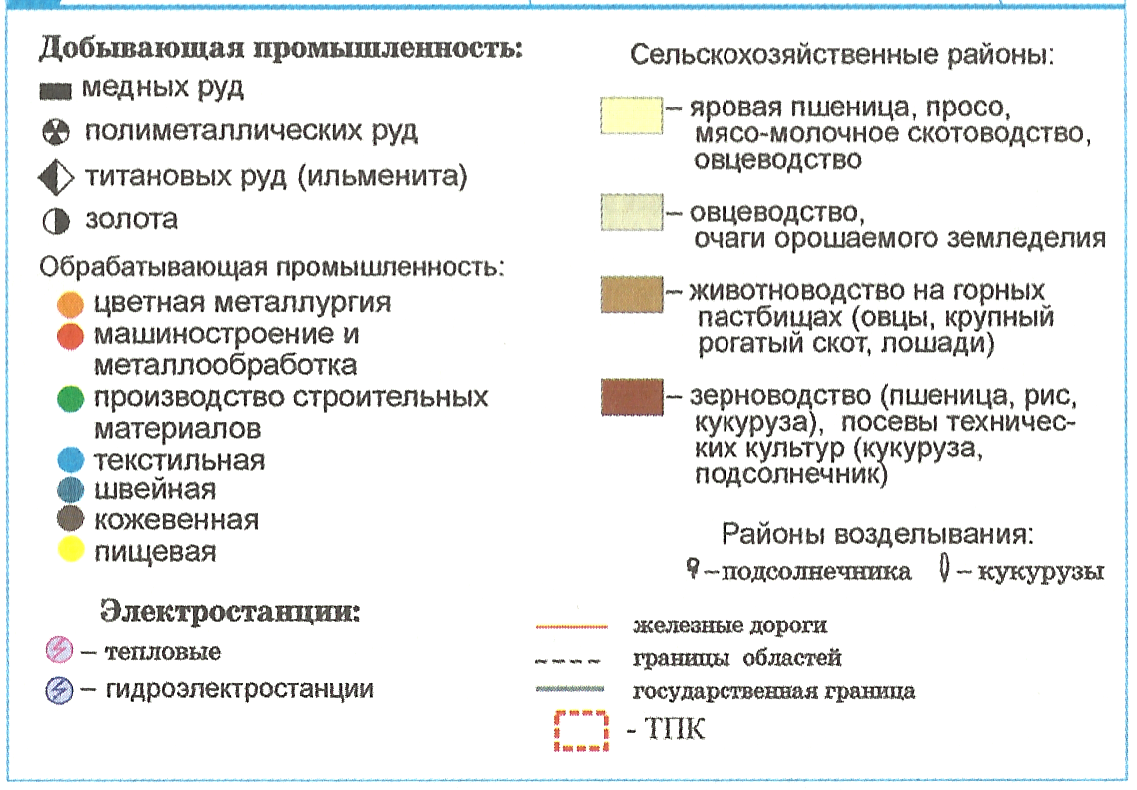 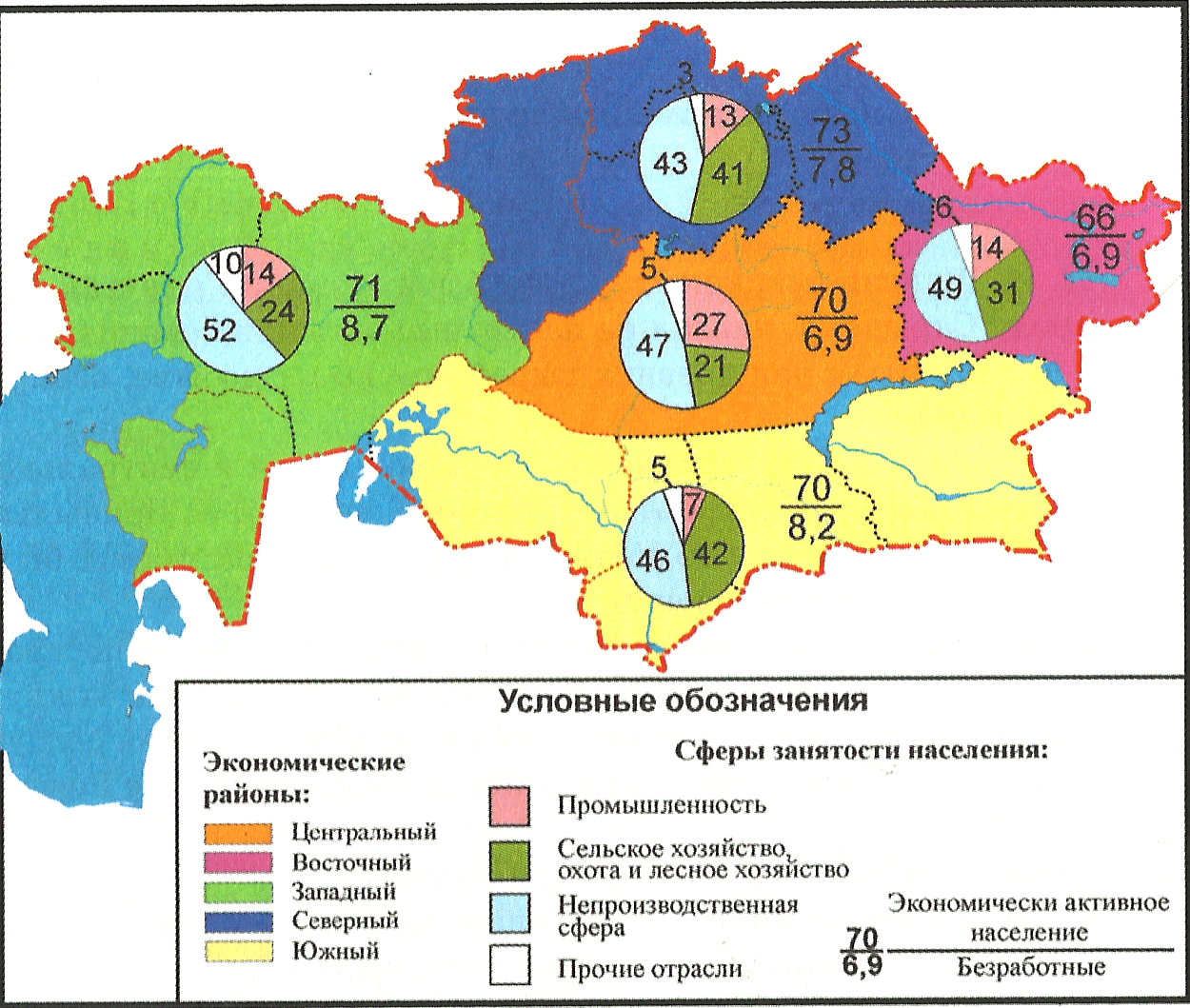 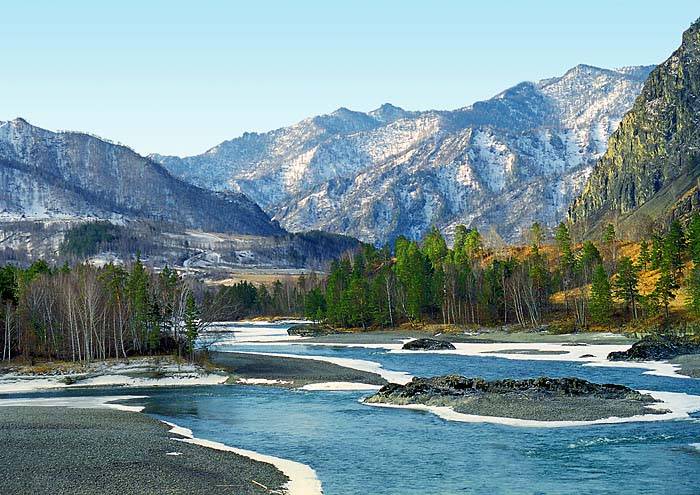 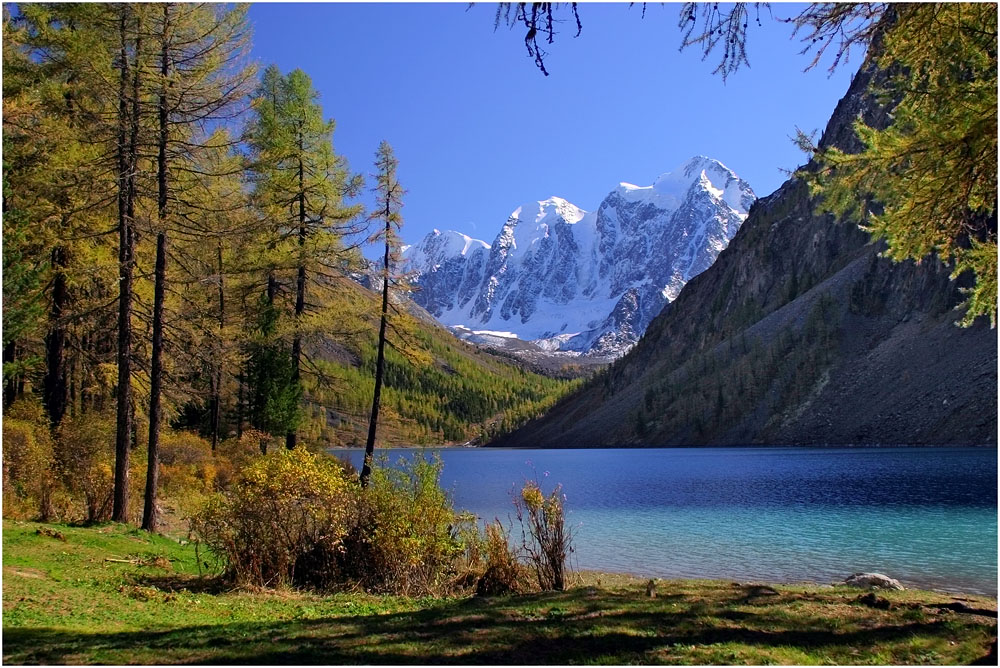 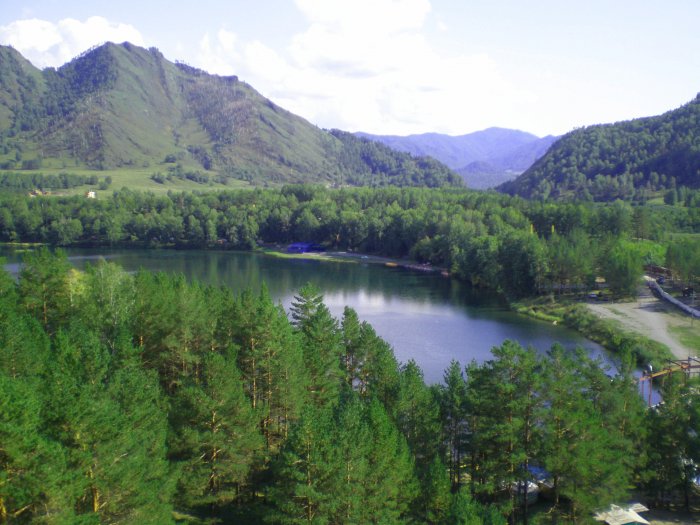 Первые промышленные предприятия на Алтае возникли в 18 веке. Добыча золота, серебра.
Сегодня в Вост.Казахстане добывают 32 вида цветных металлов: свинца – 66%, цинка – 75%, меди – 30%, золота – 57%, серебра – 36%, аффинажного золота – 81%, титана – 100% из всех, что добываются в Казахстане.
Усть-Каменогорский свинцово-цинковый и Риддерский полиметалический комбинаты (попутное извлечение серы).Зыряновский свинцовый комбинат.Ульбинский комбинат по производству топлива для АЭС (урановый порошок).Усть-Каменогорский титано-магниевый комбинат.Золотодобывающий Бакырчинский комбинат.Угледобывающий карьер Каражара.
Электроэнергетика.
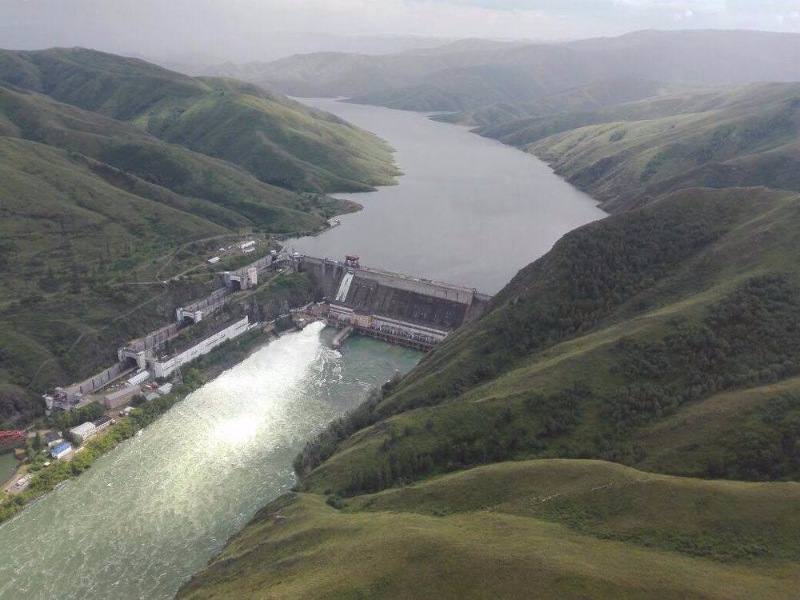 Усть-Каменогорская ГЭС,  Бухтарминская ГЭС,  Шульбинская ГЭС.
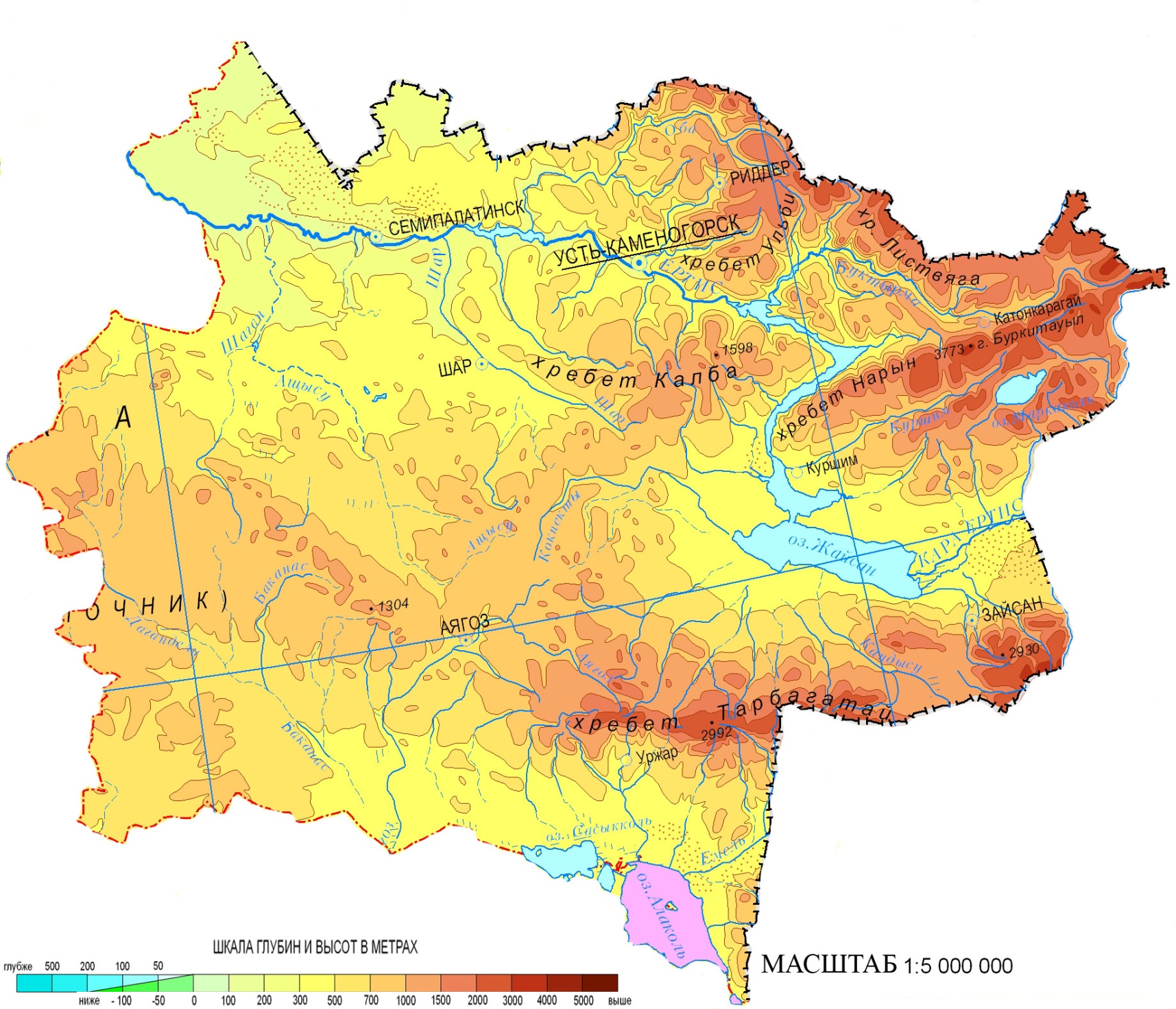 Машиностроение:Завод «Востокмаш» в Усть-Каменогорске, выпуск буровых машин, горно-шахтного оборудования, лебёдок.Усть-Каменогорский конденсаторный завод.«Азия Авто» выпуск автомобилей «Нива», «Шкода».
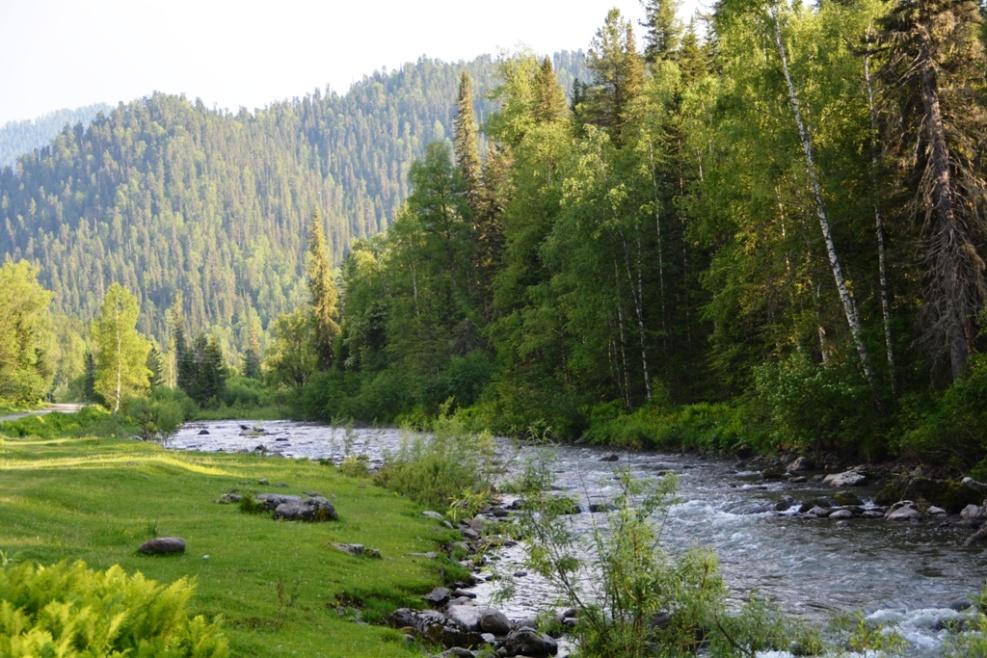 * Усть-Каменогорский и Семипалатинский цементные заводы.* Усть-Каменогорский, Риддерский, Зыряновский, Семипалатинский, Шемонаихинский деревообрабатывающий комбинаты.* Семипалатинский мясокомбинат.
Сельское хозяйствоВедущая отрасль – животноводство. Мясошерстное овцеводство.В растениеводстве – 80% подсолнечника выращиваеся в ВК.Пчеловодство.Мараловодство.
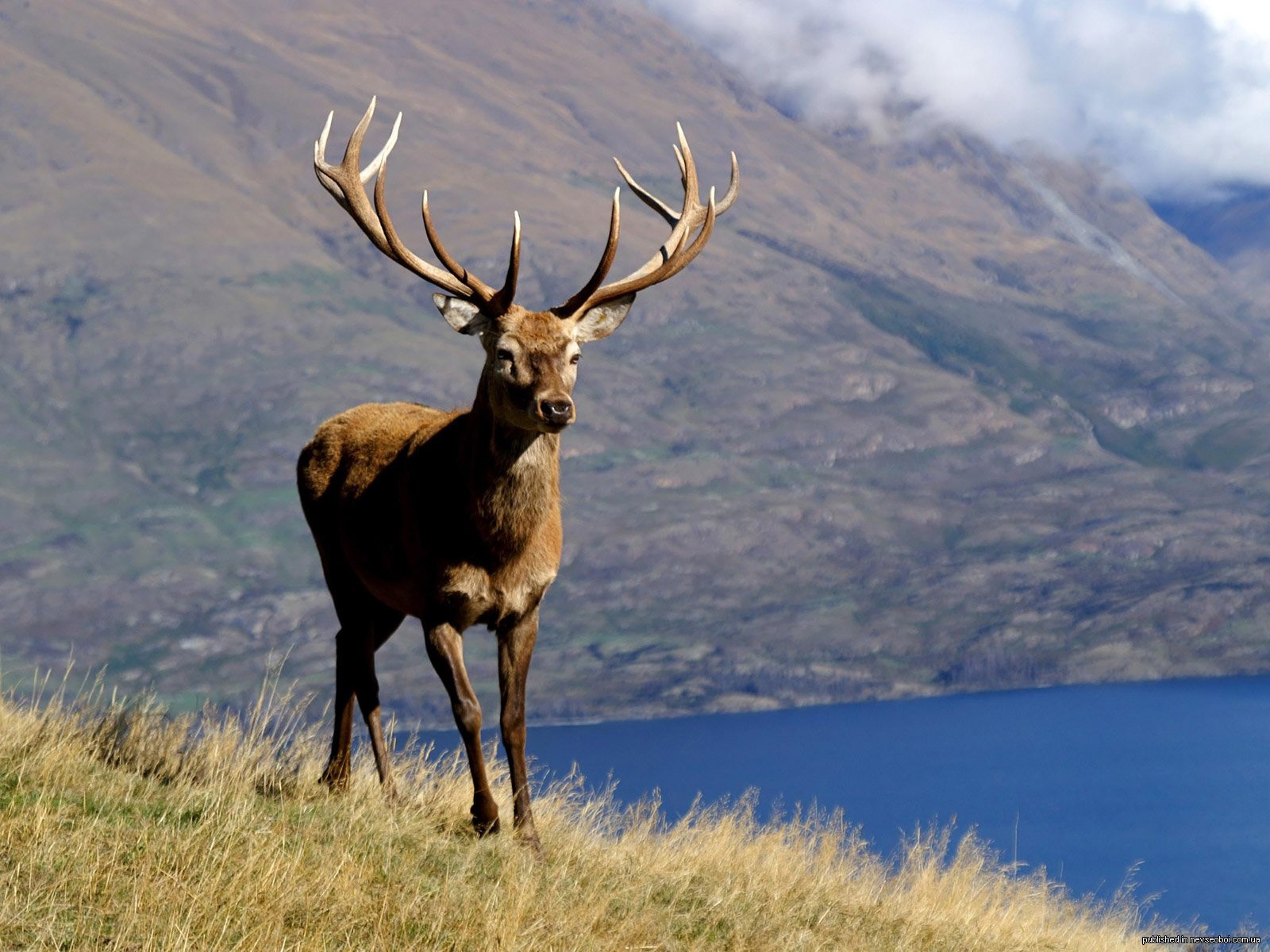 Совместите полезные ископаемые и месторождения на которых они добываются.
Экономический район ЗАПАДНЫЙ КАЗАХСТАН
СОСТАВ РЕГИОНА:.Актюбинская, Атырауская, Западно-Казахстанская, Мангыстауская области.Площадь 736 тыс. км.кв.Население – 2, 179 млн. чел. (15%).Средняя плотность – 3 чел/км.кв.
С какими регионами граничит ЗК ?
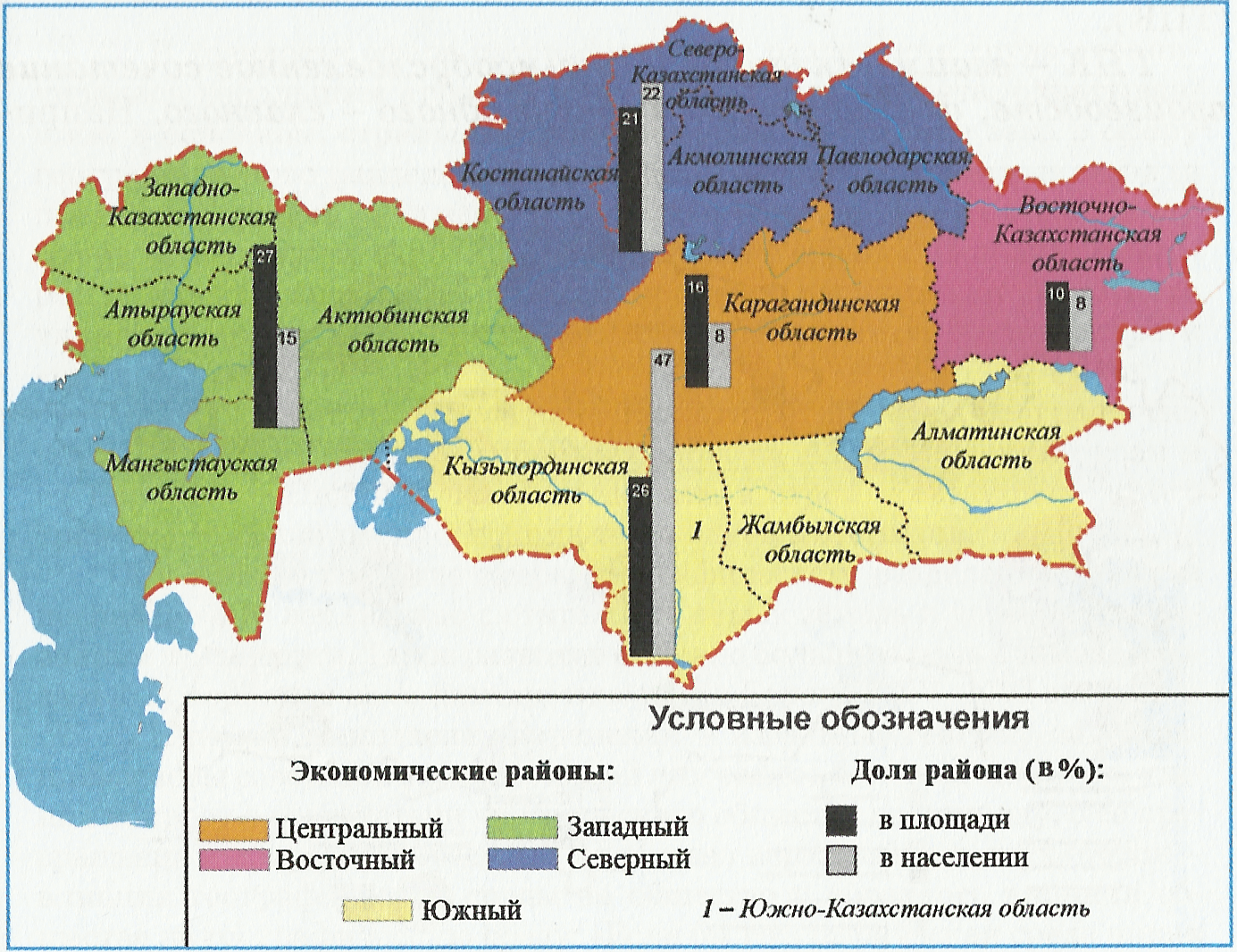 Вспомните:-  в каких природных зонах расположен ЗК;- протекают ли по территории крупные реки, есть ли озёра?- Каими полезными ископаемыми богат регион;- какой имеет рельеф?
Какие реки встречаются в регионе?
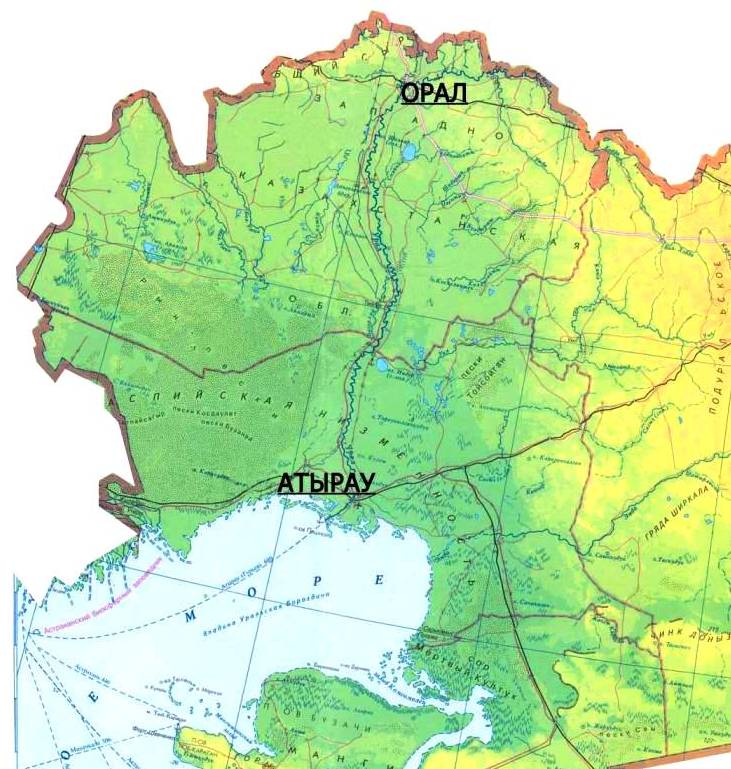 ?   
                                    
                                   ?
Рельеф казахстанской части Восточно-Европейской равнины:
Общий Сырт 
Урало-Эмбинское (Предуральское) плато 
Прикаспийская низменность 
.
Горы МУГОДЖАРЫ и МАНГЫСТАУ
Плато Устюрт и впадина Кара-Гие 

На каком уровне расположено Каспийское море ?
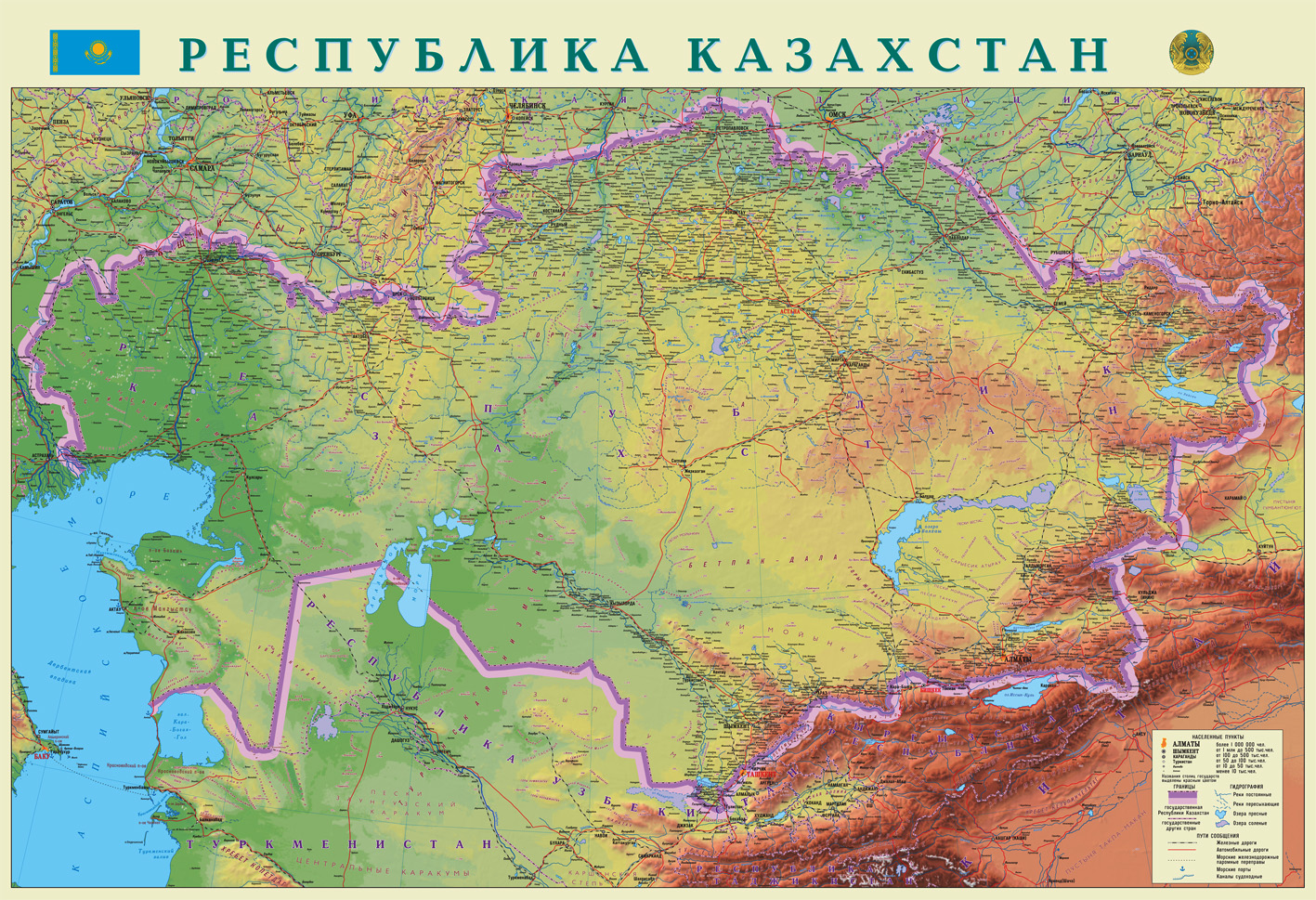 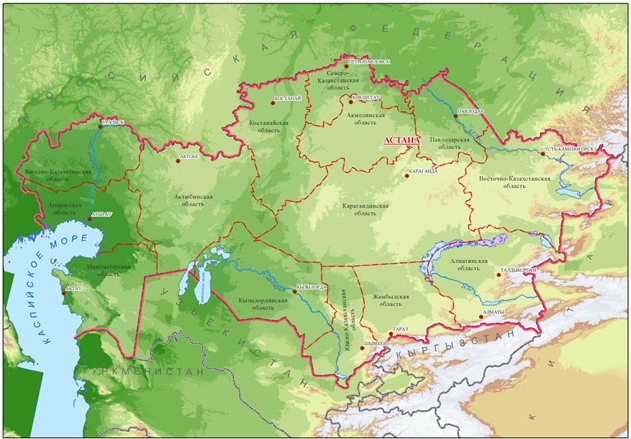 Общий 
сырт
Мугоджары
Эмбинское 
плато
Прикаспийская 
низменность
Определите месторождения нефти, газа, хрома, никеля.
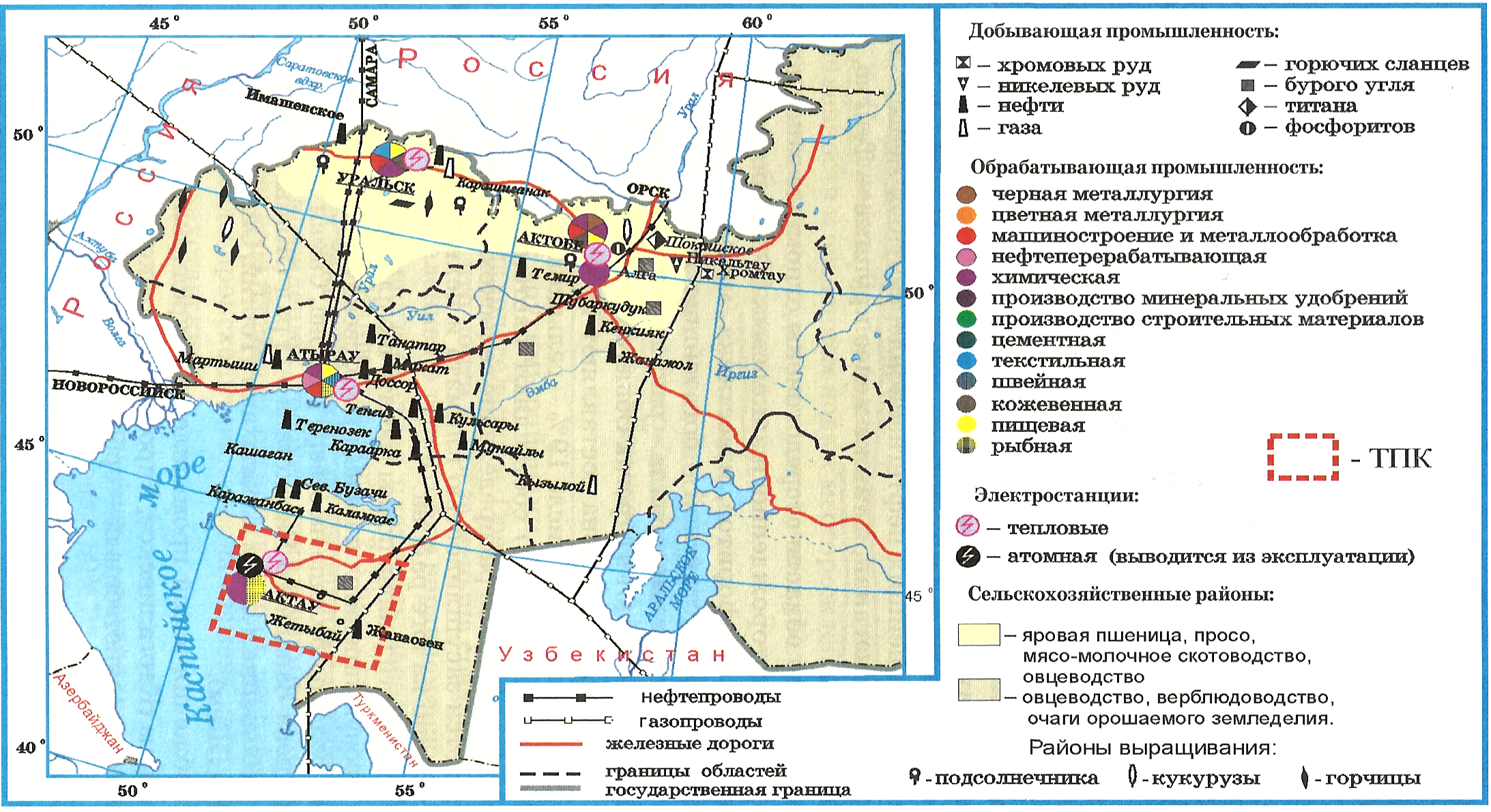 Природные зоны
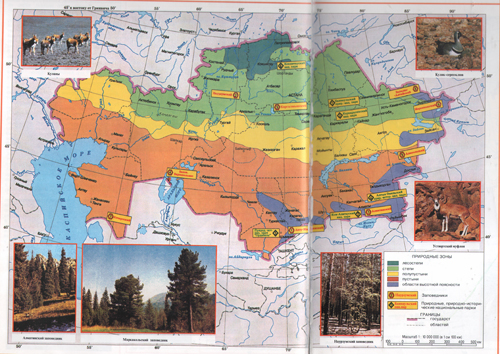 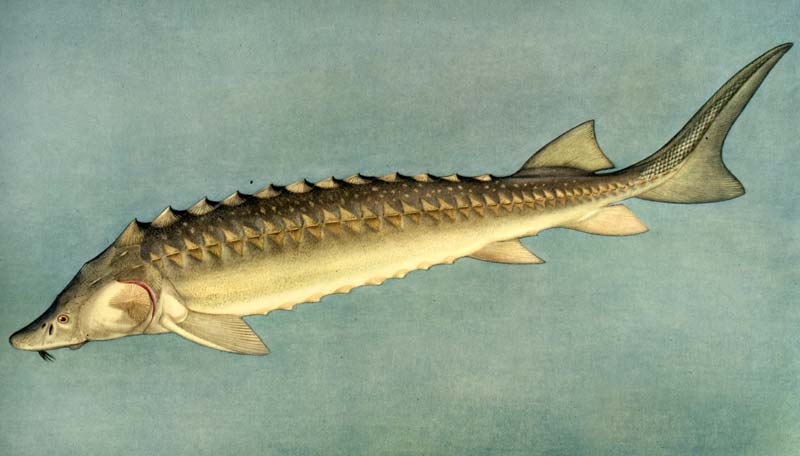 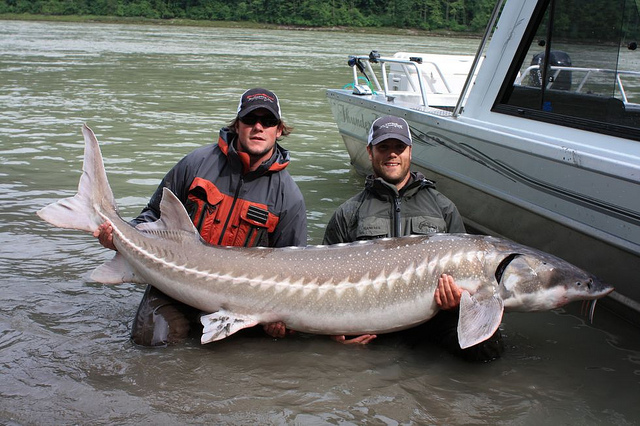 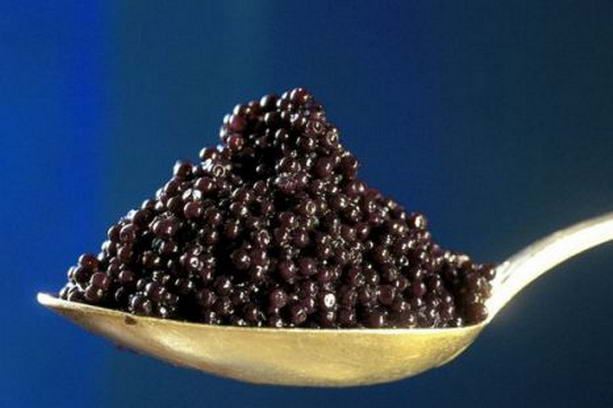 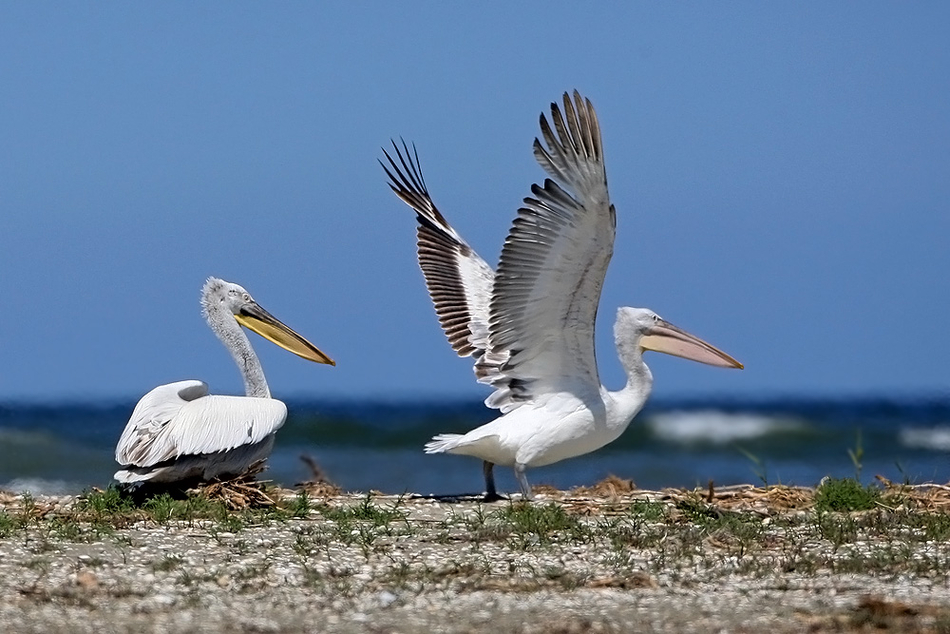 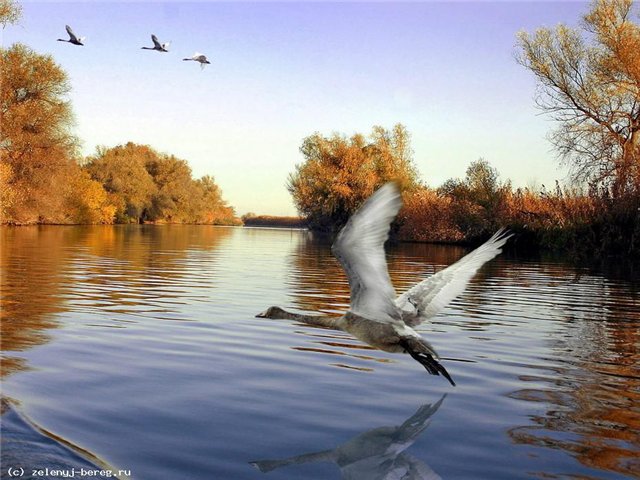 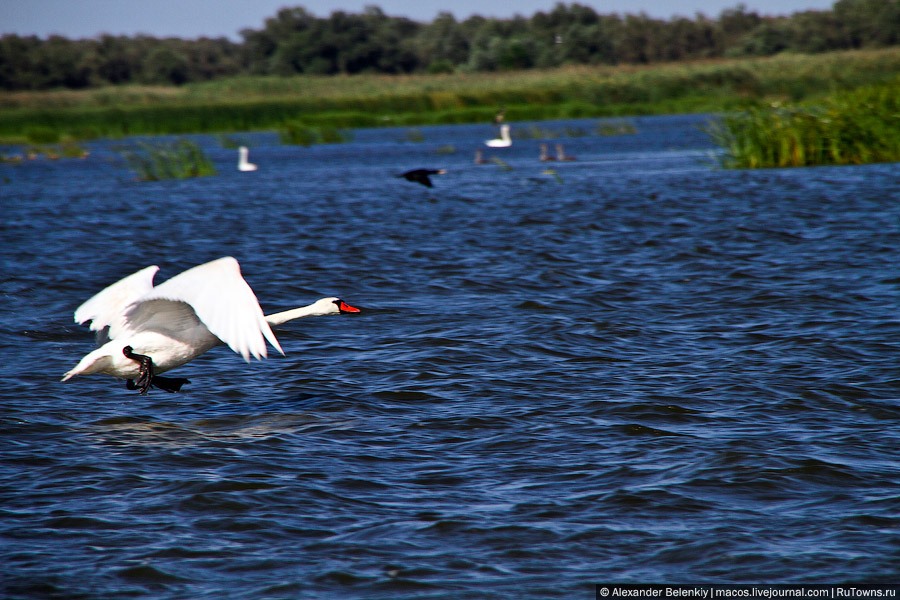 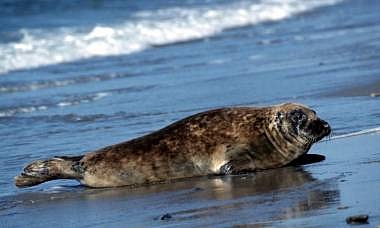 Древний Каспий
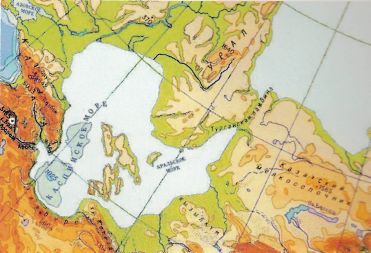 Северный 
Ледовитый 
океан
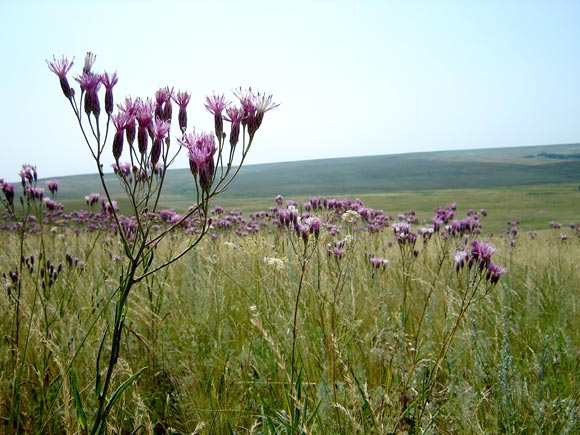 Общий сырт
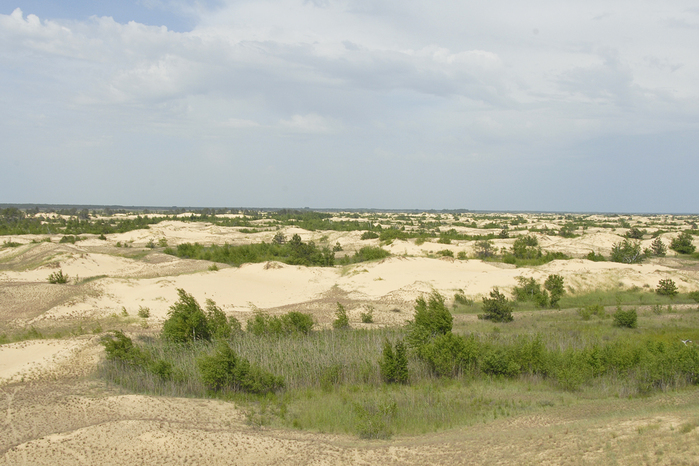 Прикаспийская низменность
Уральские горы - Мугоджары
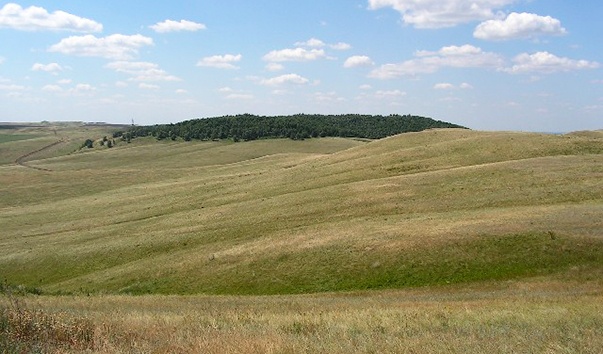 Экономический регион - СЕВЕРНЫЙ КАЗАХСТАН
Площадь региона:  565 тыс. км. кв.Население:  3727 тыс. чел.Какие области входят в Северный Казахстан ?
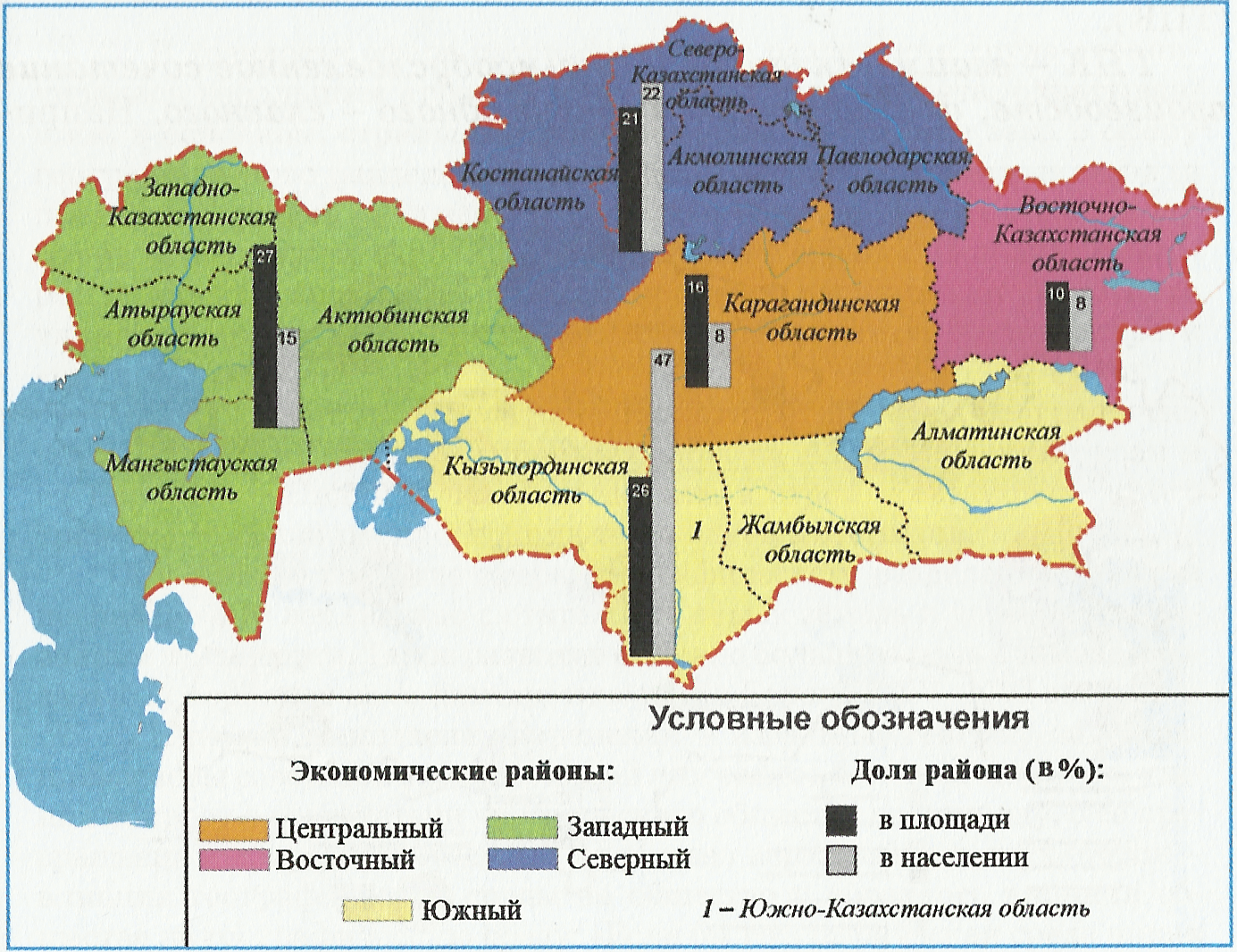 Вспомним где находится Торгайское плато, частью какой низменности является Северо-казахская равнина, в какой физико-географической области расположена столица – Астана?
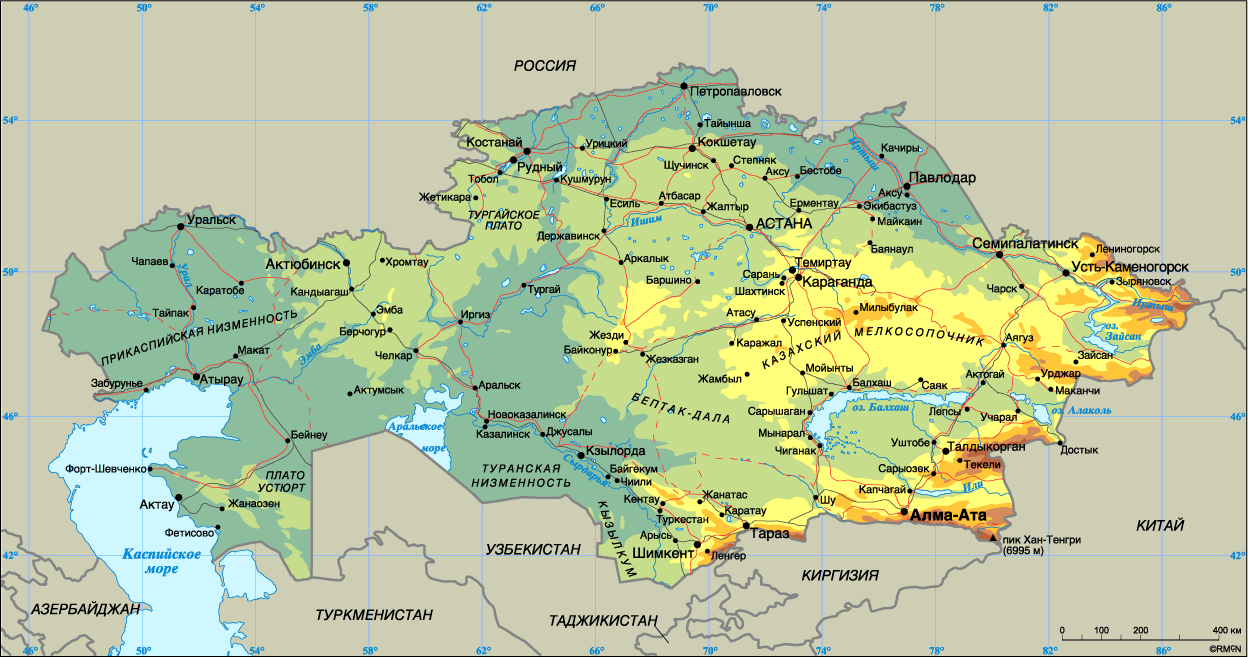 В Северном Казахстане много рек, озёр:Иртыш, Ишим (Есиль), Тобол, Силеты, Шидерты, Шагала и др.Озёра: Кушмурун, Тениз (Коргальджин), Бурабай и др.
Природные зоны
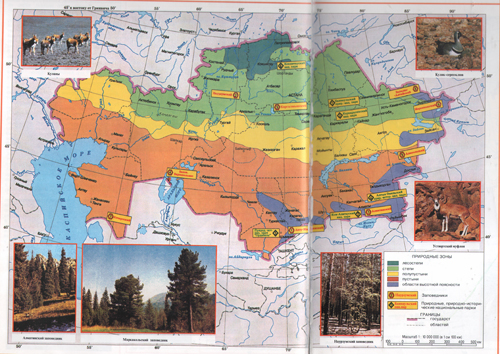 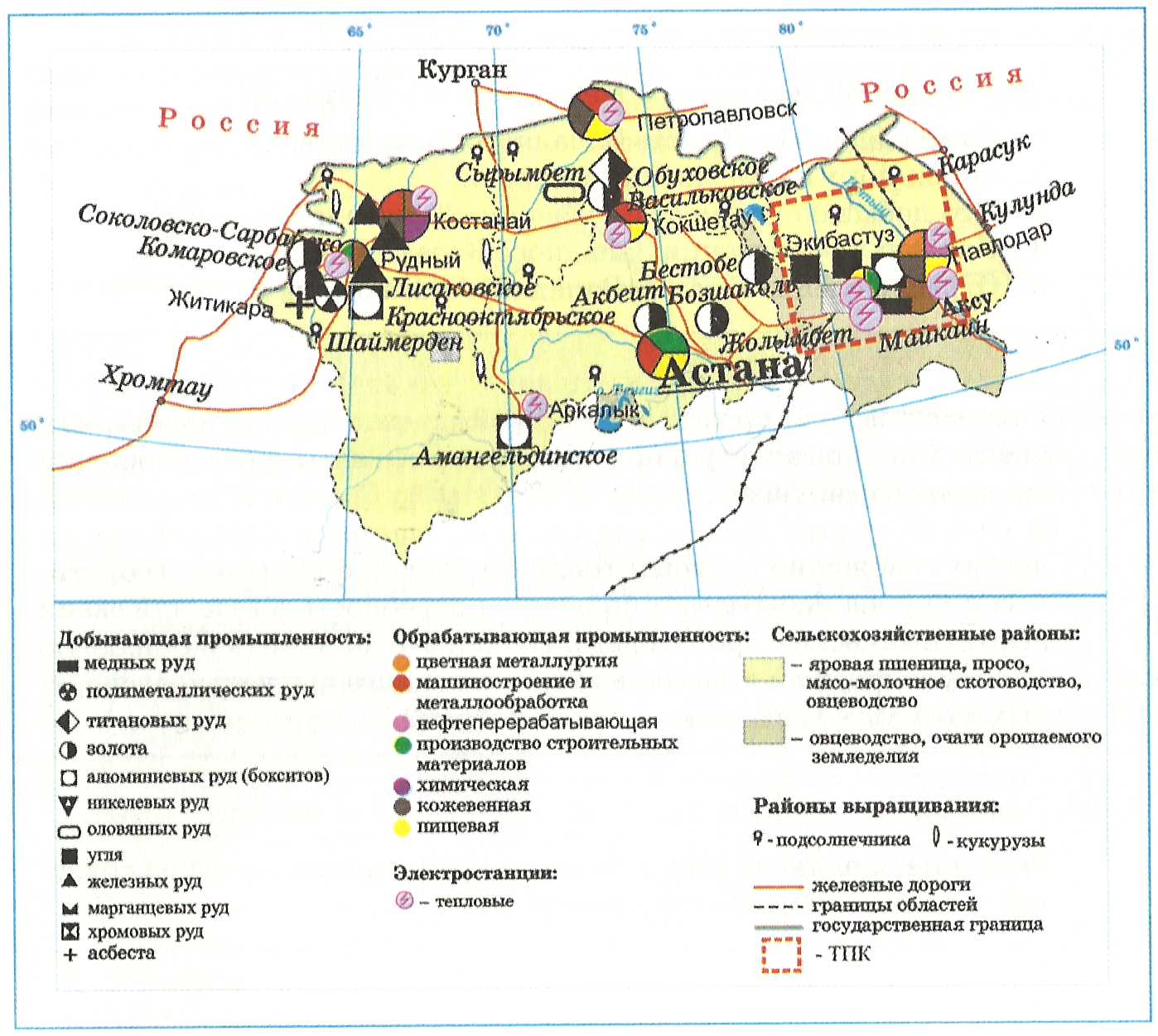 Полезные ископаемые:- Соколовско-Сарбайское, Лисаковское  месторождение железа;- Екибастузский каменный уголь- Майкубинский бурый уголь;- Амангельдинское (Аркалык) месторождение бокситов;- Васильковское, Степнякское месторождение золота;- Жетикара - асбест .
Климат Северного Казахстана – умеренный, резко-континентальный.Осадков выпадает 400 – 500 мм. (70% из них – в летний период).Арктические, умеренные, тропические воздушные массы.
Западные воздушные массы – циклоны Арктические антициклоныСубтропические знойные ветры.
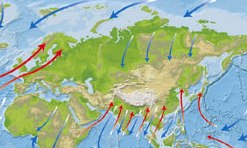 Земельные ресурсы: Почвы чернозёмные.  Пашни занимают – 37% (в основном пшеница).Пастбища  - 61%
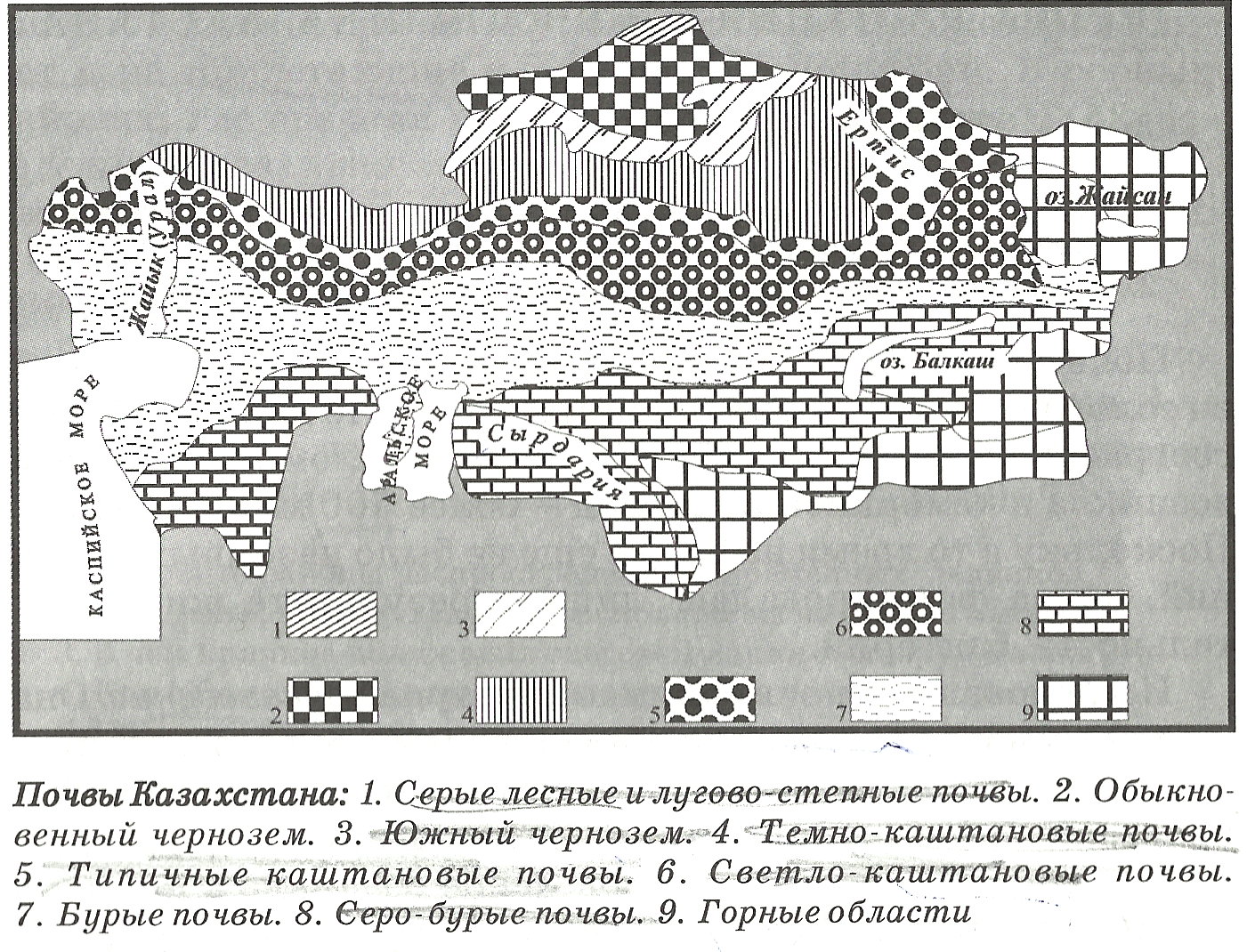 По территории края проходят 4 крупные железные дороги:- Великая Сибирская магистраль;- Средне-Сибирская магистраль;- Южно-Сибирская магистраль;- Трансказахстанская железнодорожная магистраль.
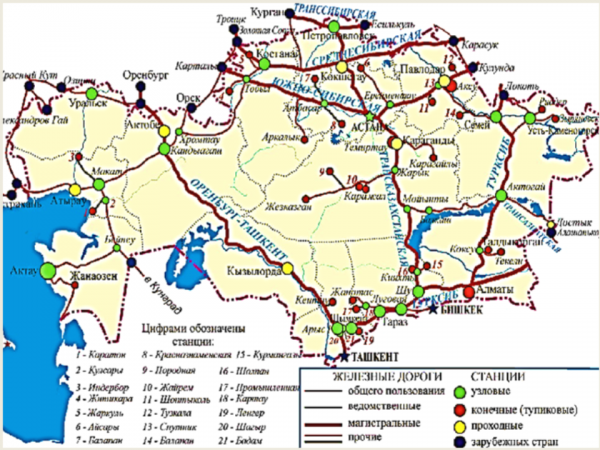 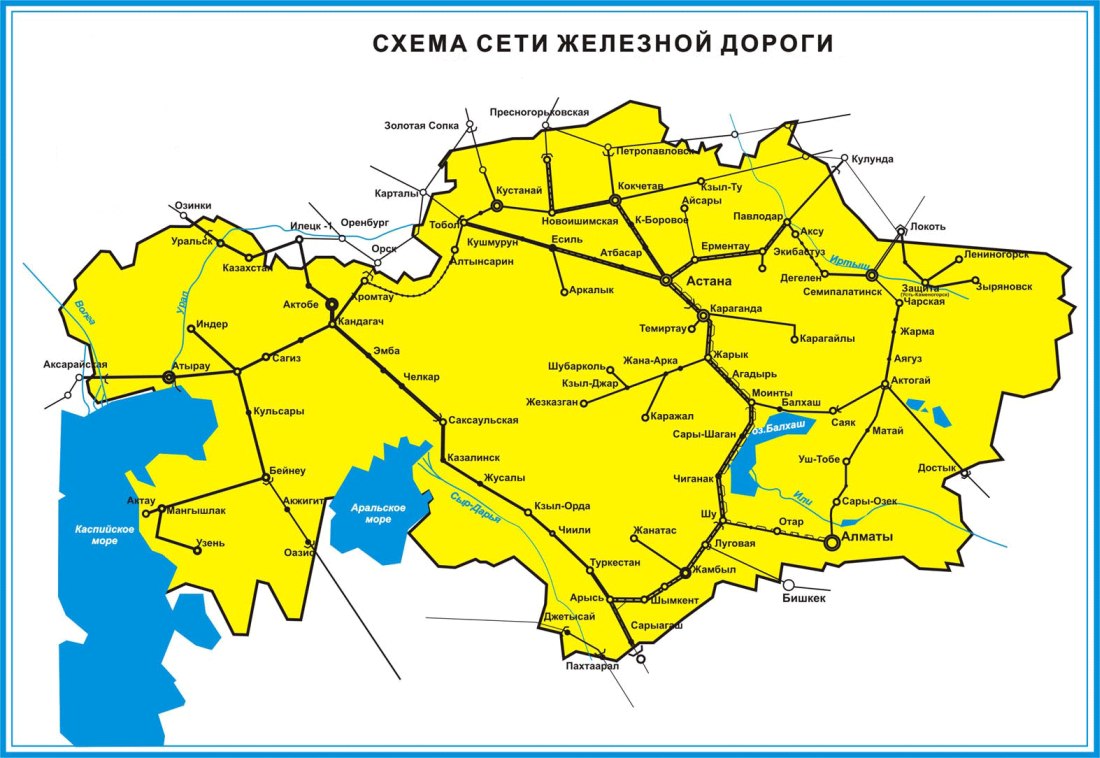 Население 22% населения страны. Из них 50% - живут в городах (урбанизация)Коренное население – 25 – 30 %Средняя плотность: 6,6 чел./км.кв.
Карьер «Богатырь». Экибастуз.
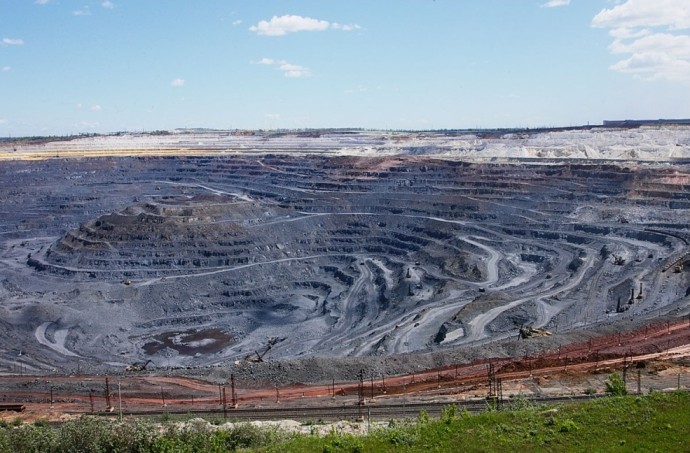 Васильковский ГОК
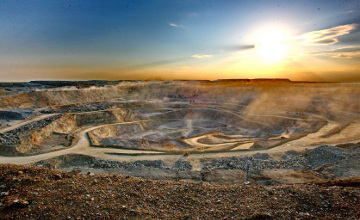 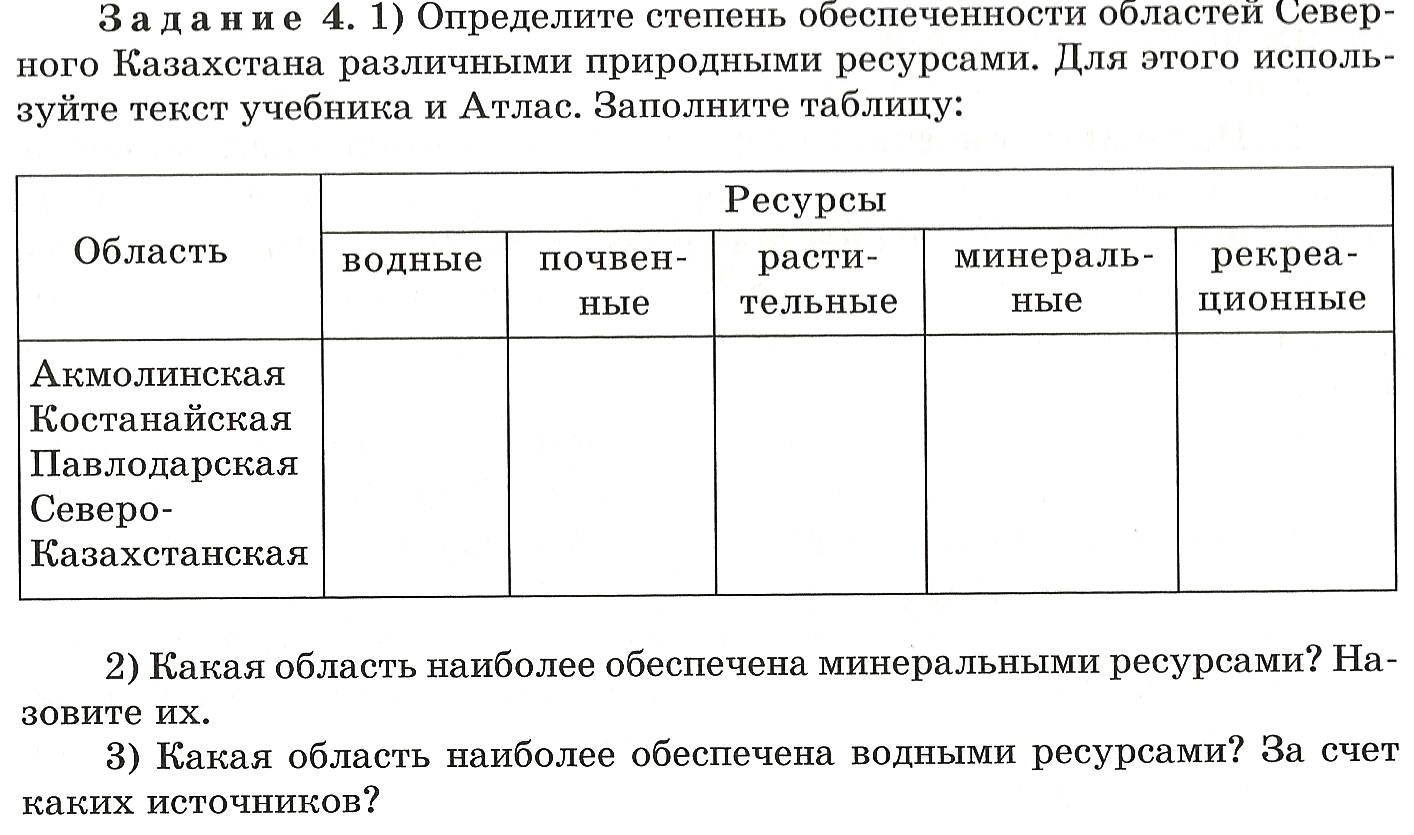 ЮЖНЫЙ КАЗАХСТАН
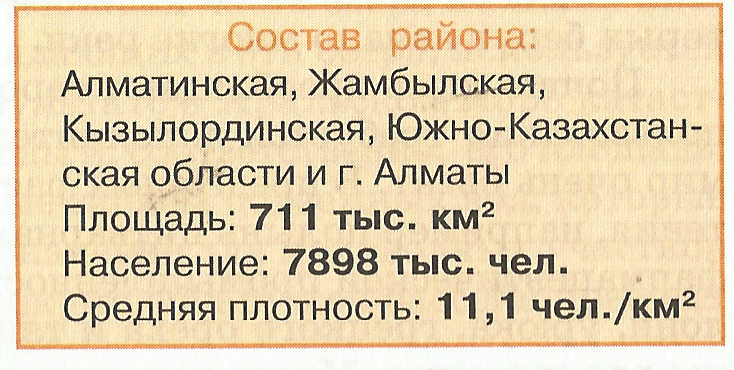 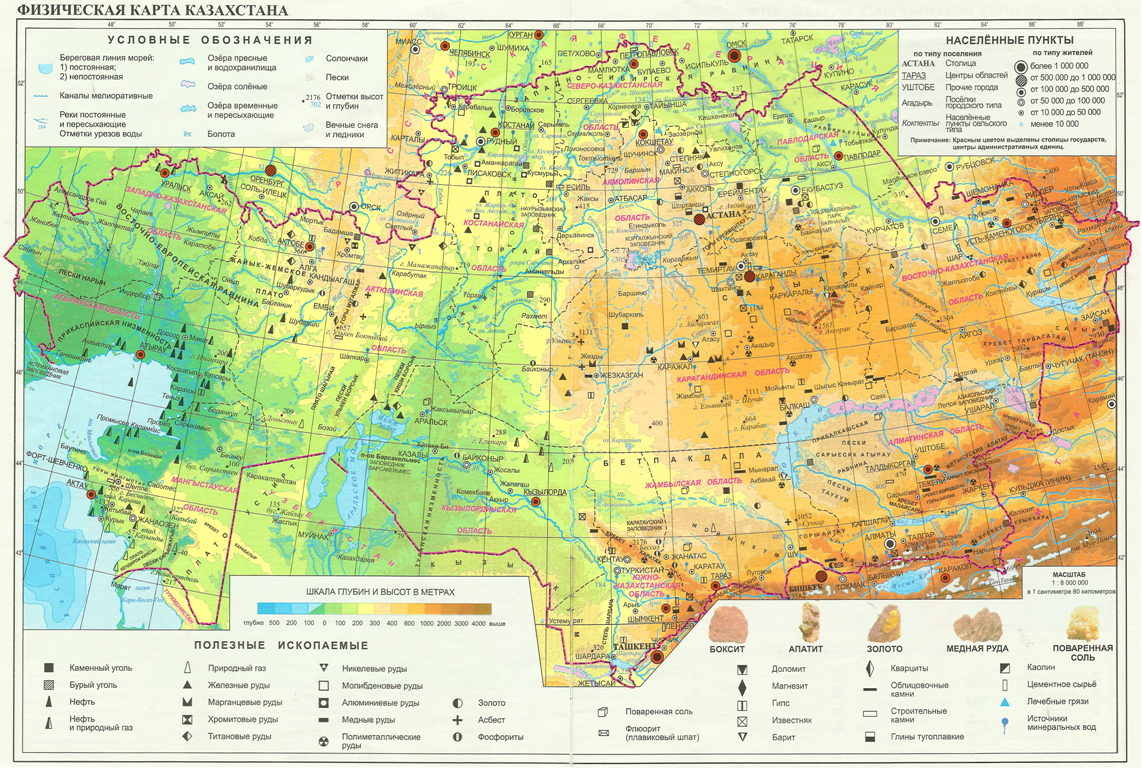 Природные зоны
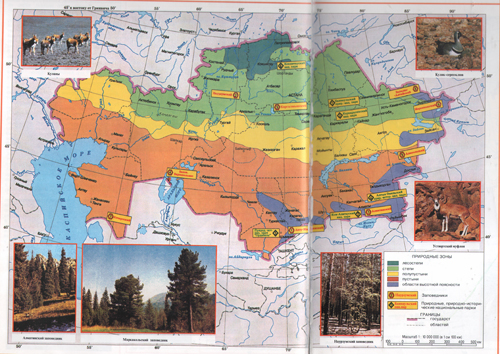 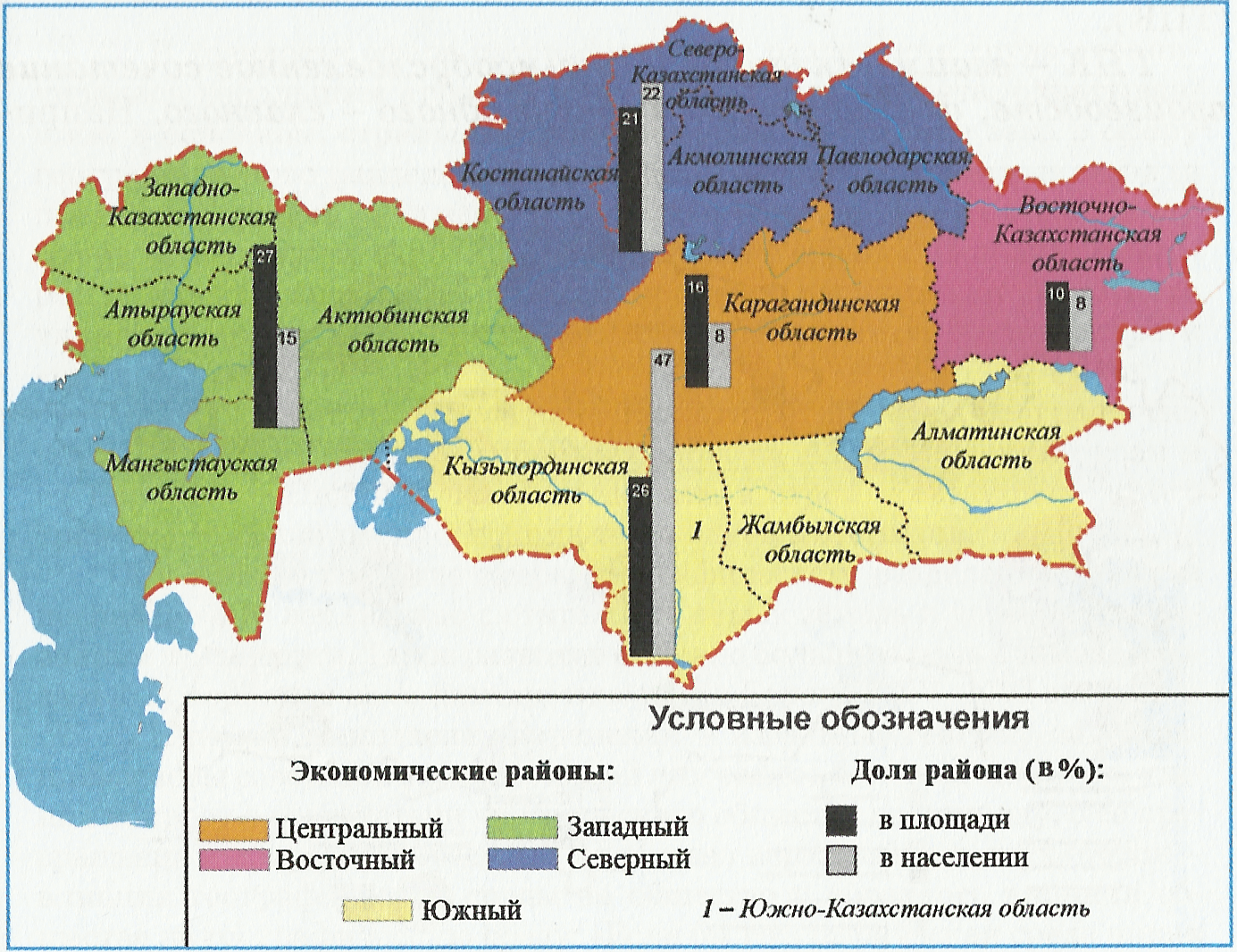 Климат казахстанской части Тянь-Шаня сухой, неустойчивый. Зимой сюда доходят с севера полярные воздушные массы, а летом – тропические.Высоко в горах очень холодно и много снега. Настоящее лето там наступает только в июне. Поэтому там растёт тайга (тянь-шаньские ели).Осенью и весной в предгорьях часто случаются заморозки. Летом дуют горячие, знойные ветры – суховеи.
Каратау Хребет                                                                               Кетмень                 Кыргызский Алатау                                          Кунгей Алатау                            Чу – Илийские горы    Заилийские Алатау
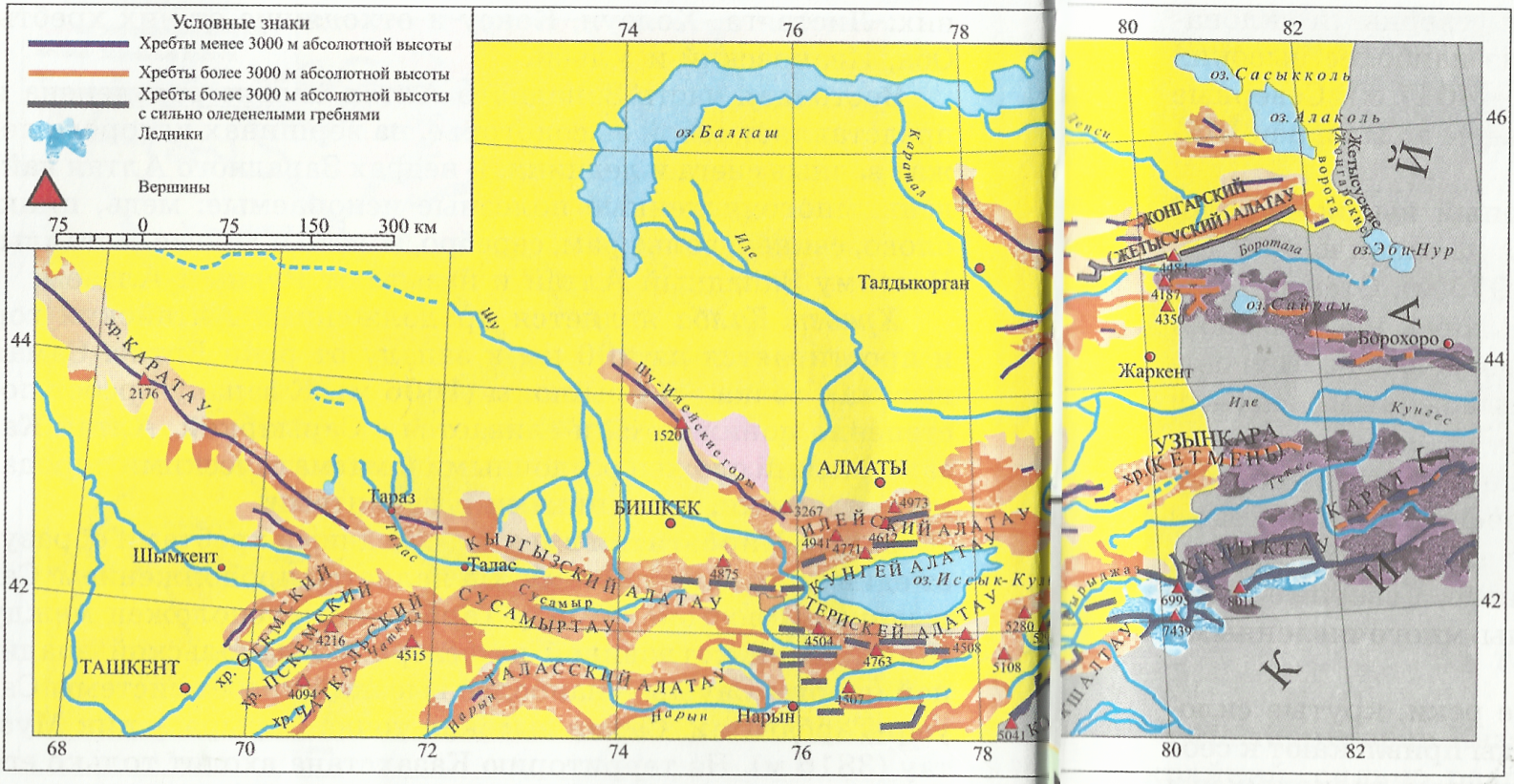 Высшая точка Тянь-Шаньских гор – вершина (пик) Хан-Тенгри (6995м.)
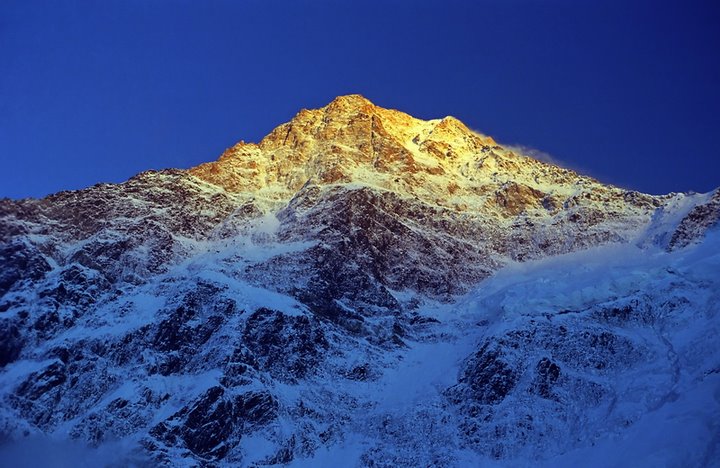 Пик Талгар – высшая точка Заилийского Алатау. 4973м.
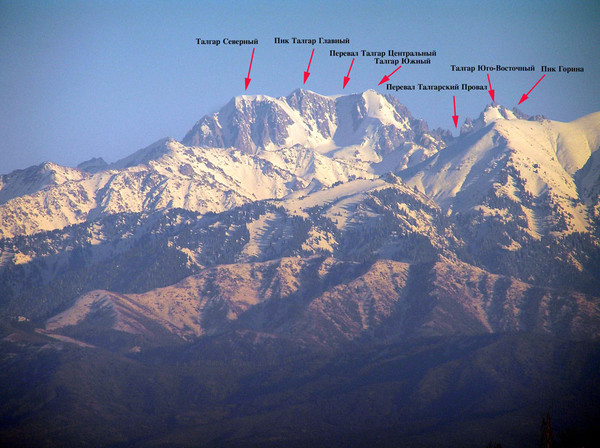 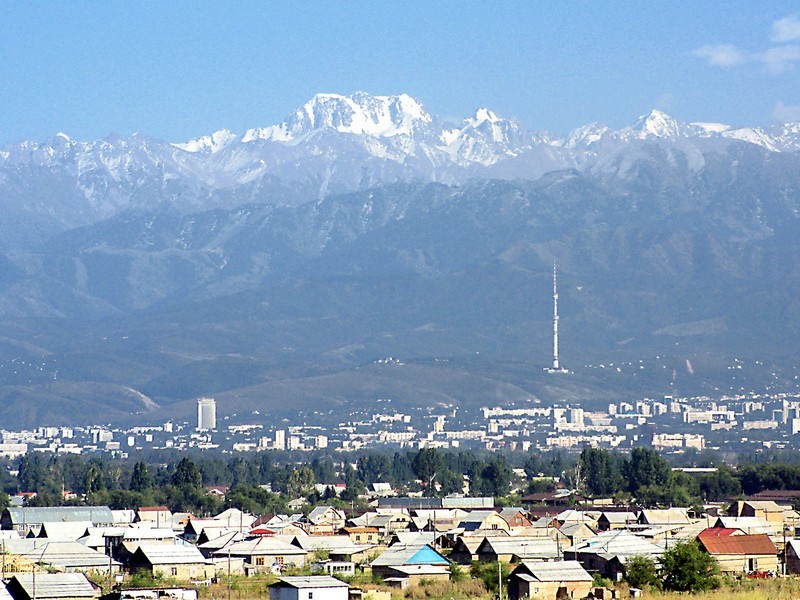 Реки Жетысу.
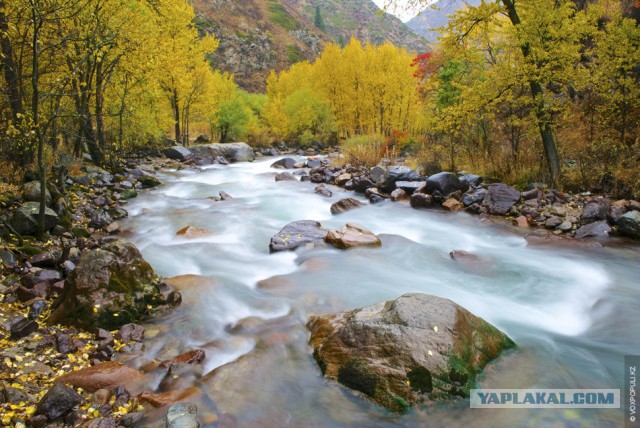 Большая и Малая Алматинки, Талгар, Чилик, Каскелен, Чарын, Чу, Или, Каратал, Лепсы, Аягуз  и др.
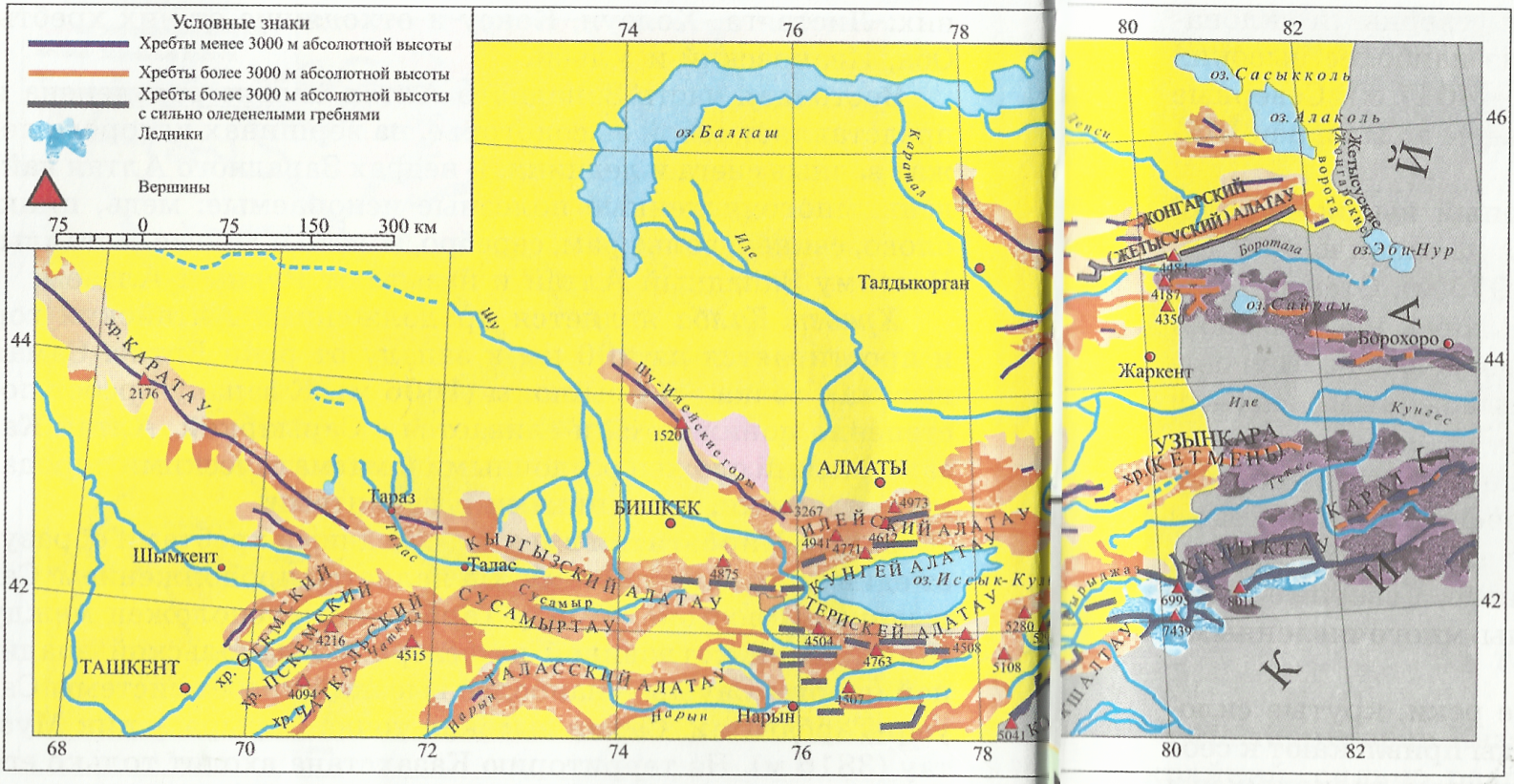 Капчагайское водохранилище.
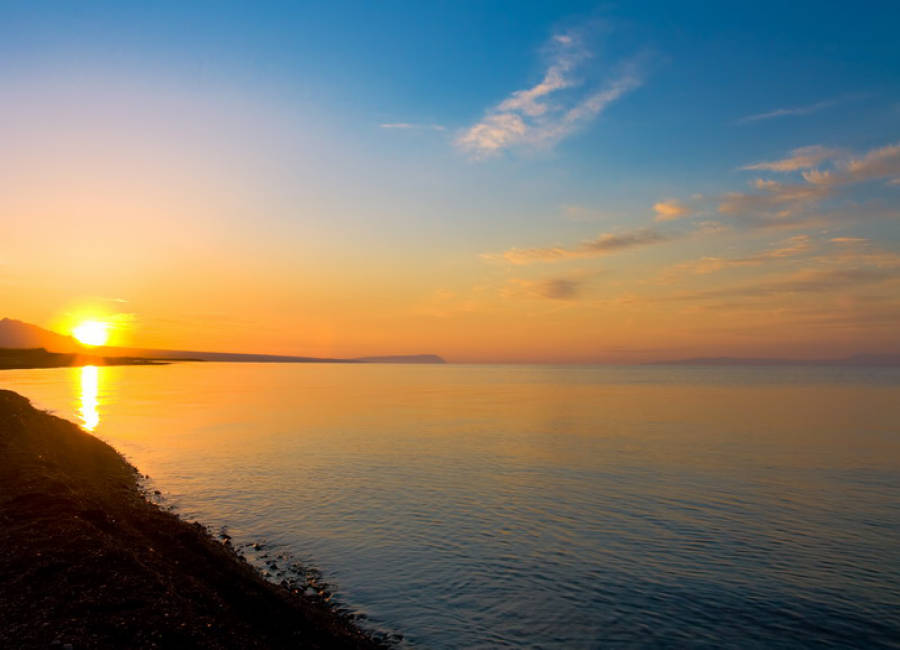 Капчагайское водохранилище появилось в результате возведения на р.Или плотины 
Капчагайской ГЭС.
Ещё одна крупная ГЭС была построена на р.Сырдарья (Шардарьинская ГЭС)
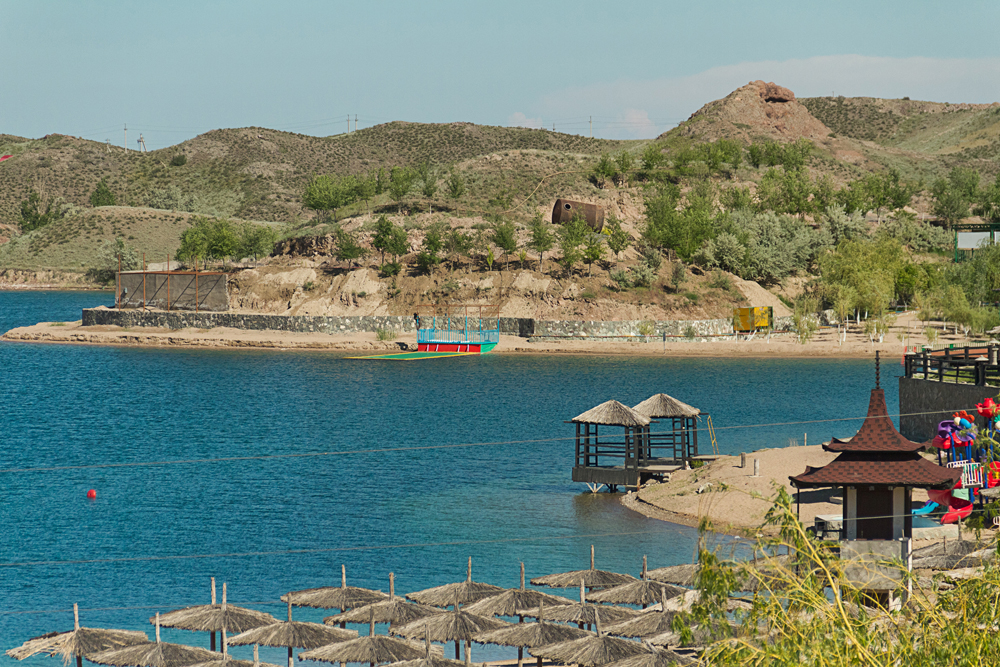 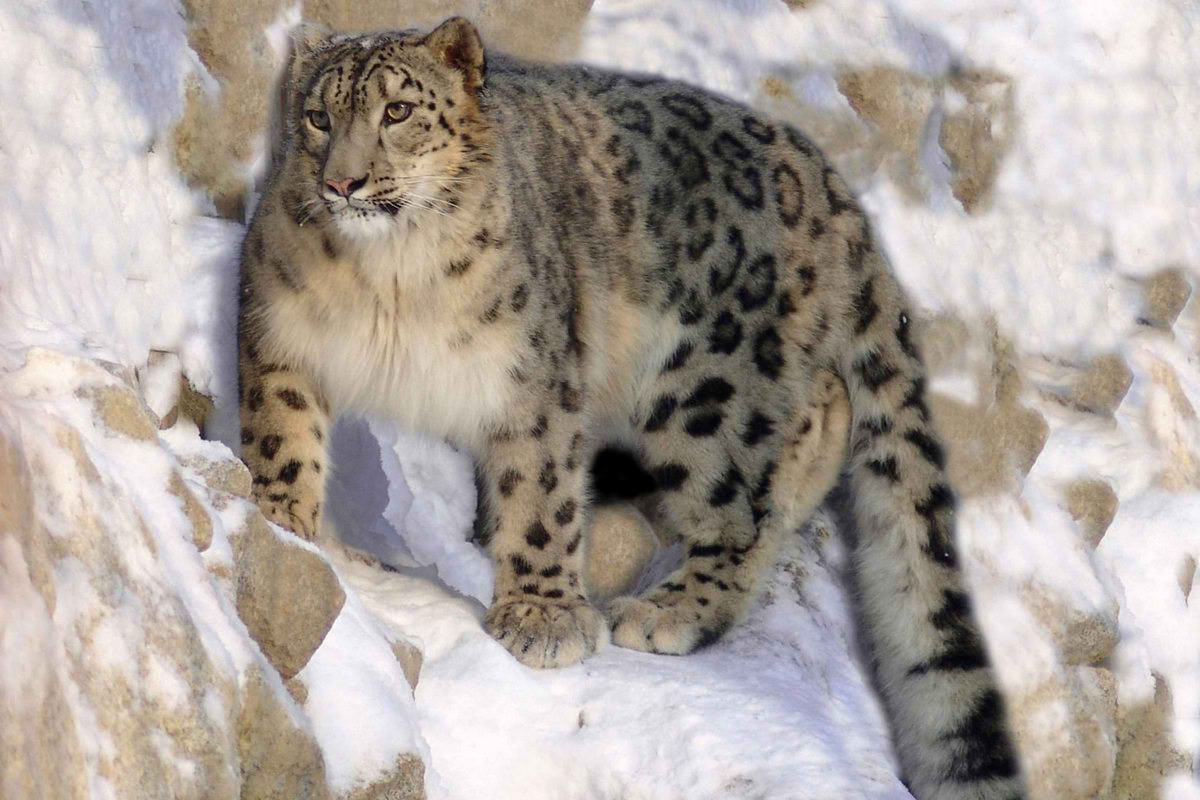 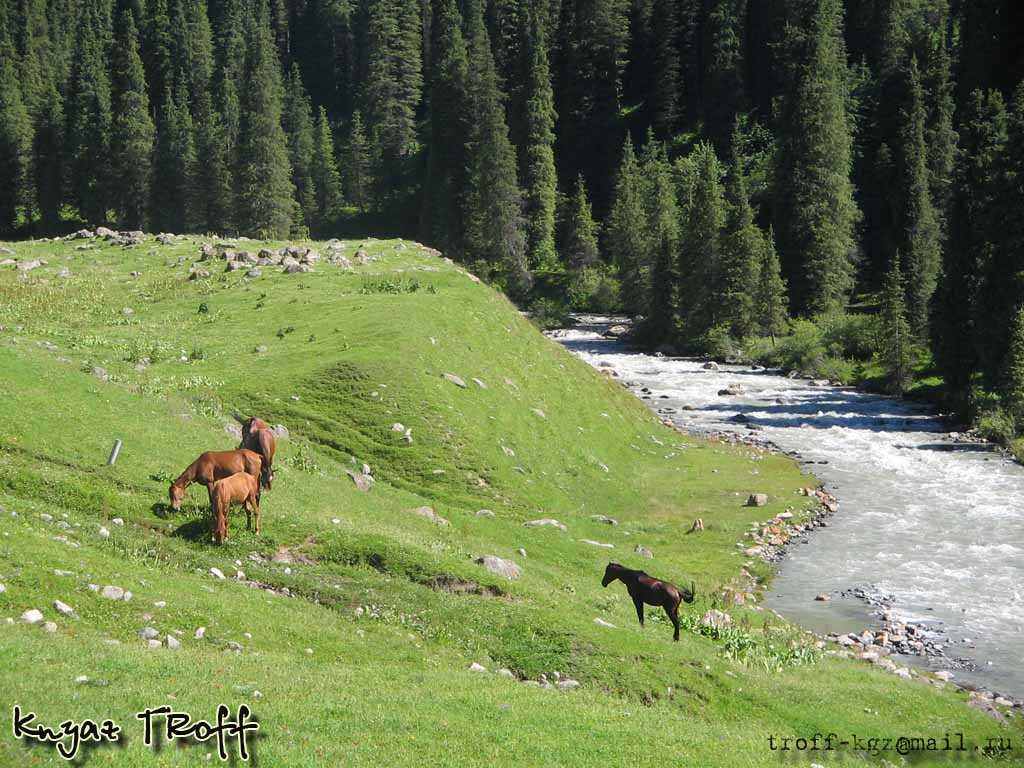 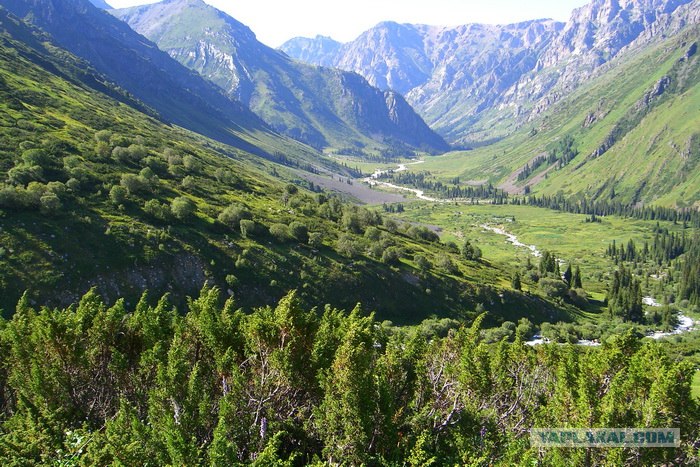 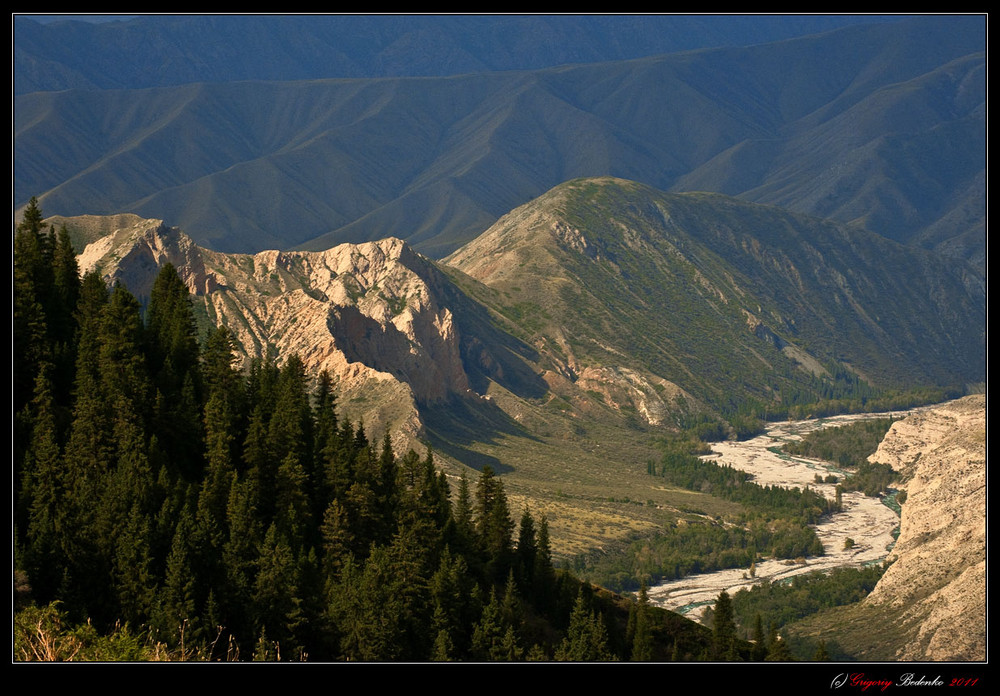 Тянь-Шаньские голубые ели
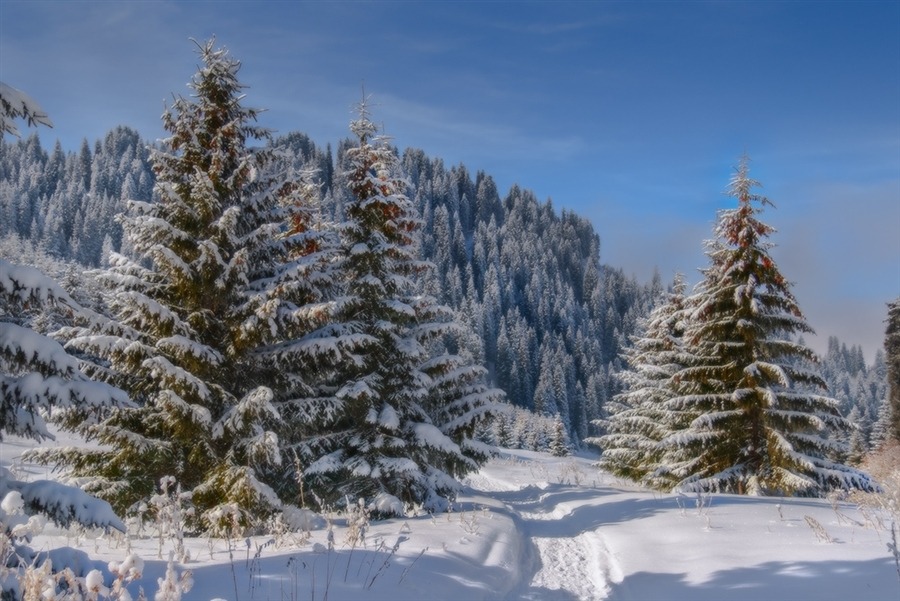 МЕДЕУ
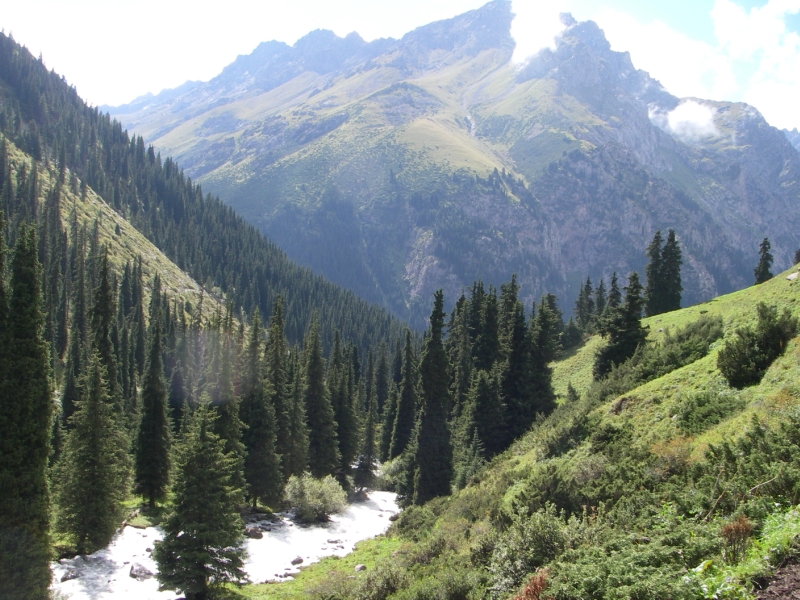 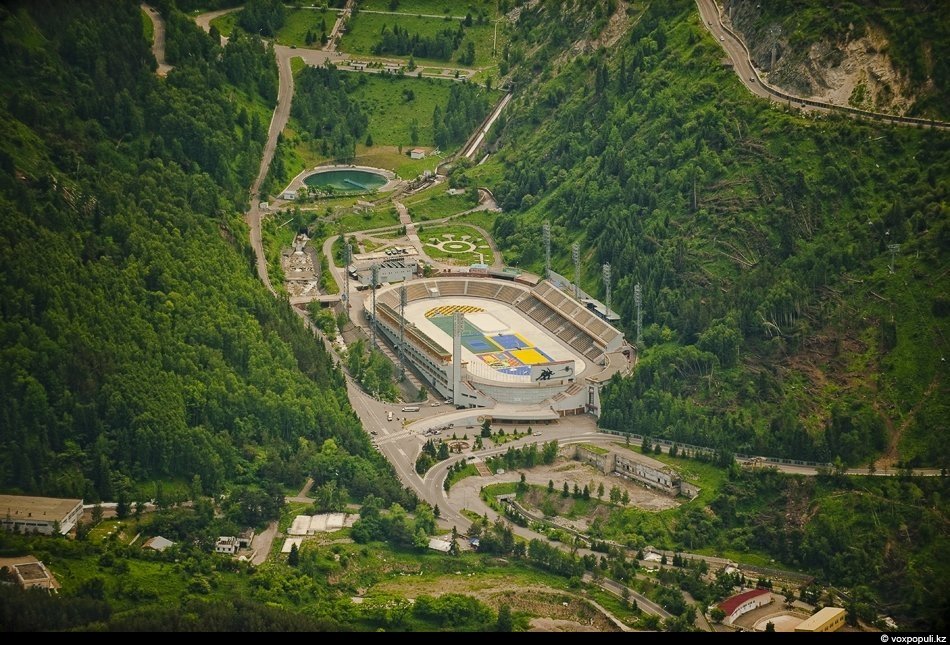 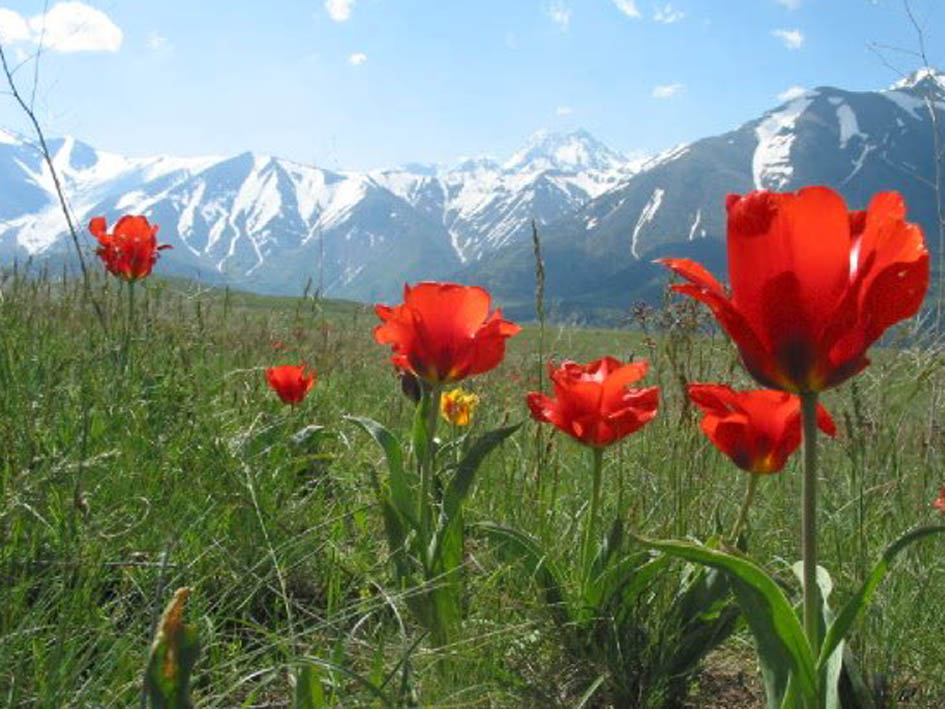 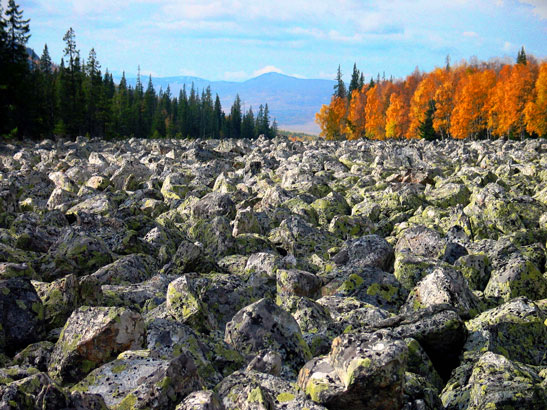 Курумы
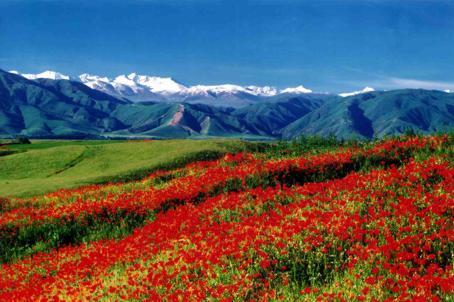 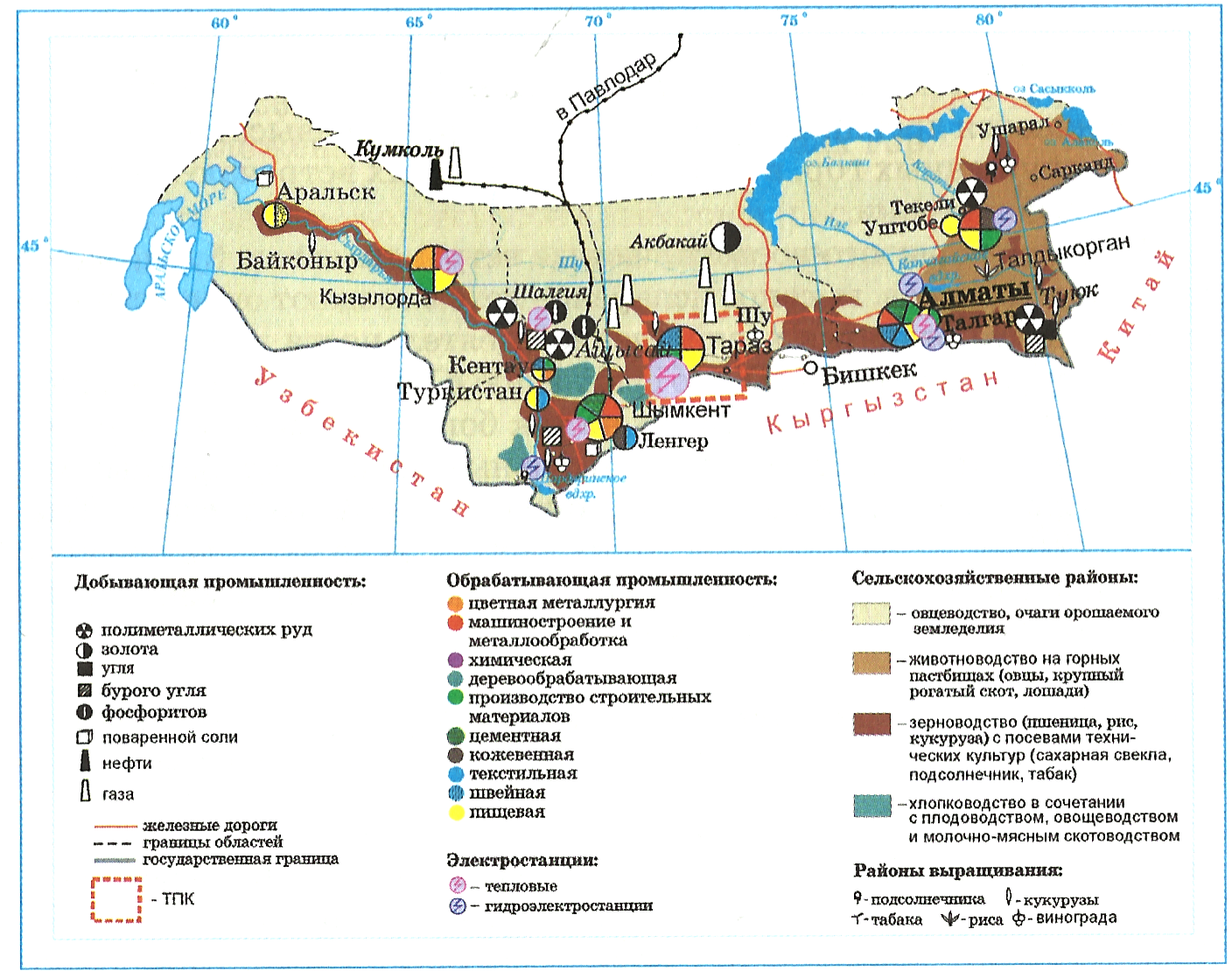 ПОЛЕЗНЫЕ ИСКОПАЕМЫЕКаратауские горы богаты фосфоритами (Жанатас, Аксай). Они служат для производства удобрений. Полиметаллические руды: свинец, цинк - в горах Каратау, Тянь-Шаня, Жунгарского Алатау (Ач/щ/исай, Текели, Кентау и др.). Имеются мрамор, гипс, угля, горючих сланцев, торфа, известняка.
НАСЕЛЕНИЕЮжный Казахстан – это 1 место по населению.Густо заселены предгорья Тянь-Шаня, Жетысуского Алатау, Каратау, вдоль реки Сырдарья. 65,8% составляют казахи, 28,2 – русские, много корейцев, узбеков.
КРУПНЕЙШИЕ ПРЕДПРИЯТИЯ ЮЖНОГО КАЗАХСТАНААчисайский полиметаллический комбинат.Свинцово-цинковый комбинат в Текели.Шымкентский свинцовый завод.Суперфосфатный завод в Таразе.Шымкентский нефтеперабатывающий завод (вспомните откуда он получает нефть?). Здесь же – шинный завод и фармацевтическая фабрика.В Алматы – завод «Поршень», «Электроприбор», тяжёлых пресс-автоматов.В Талдыкургане – аккумуляторный завод.
ЛЁГКАЯ И ПИЩЕВАЯ ПРОМЫШЛЕННОСТЬ.Южный Казахстан единственный регион Казахстана, где выращивают хлопок. Хлопкоочистительные комбинаты есть в Алматы и Шымкенте.В Алматы имеются табачный, плодоовощной и мясокомбинаты. В Таразе и Талдыкургане – сахарные заводы.В Кызылорде – рисоочистительный завод.Балхаш, Аральск, Алаколь – рыбоперерабатывающие заводы.В Алматы – винодельческий завод «Бахус».
СЕЛЬСКОЕ ХОЗЯЙСТВО 70 % орошаемых земель приходится на Южный Казахстан.Ведущая отрасль – растениеводство: хлопок, сахарная свекла. Хлопок выращивают в районах рек Арысь, Келес. Сахарную свеклу – в долинах Асы, Таласа, Шу, Каратала (Жамбыльская обл.).В устьях рек Сырдарья и Или выращивают рис.В районе Алматы – табак, виноградники, фруктовые сады.
ЖИВОТНОВОДСТВООвцеводство (каракулевая порода) и верблюдоводство. Так же имеется крупное поголовье КРС, 2-е место (после Северного) Южный Казахстан занимает по свиноводству.
Заполните таблицу